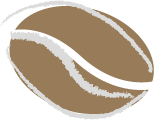 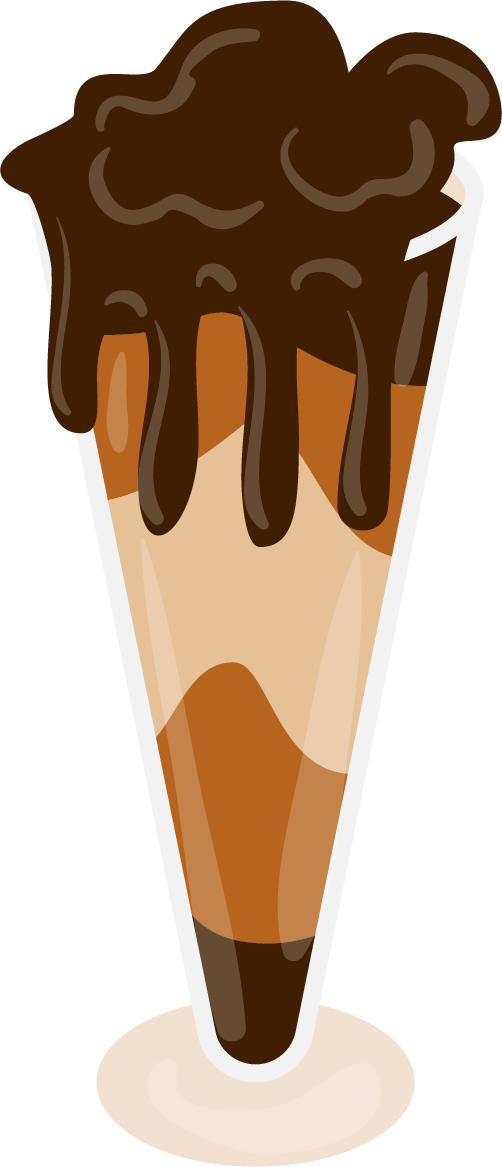 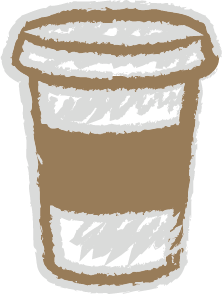 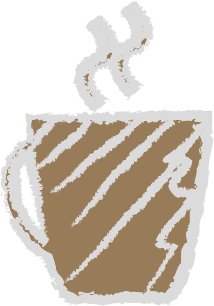 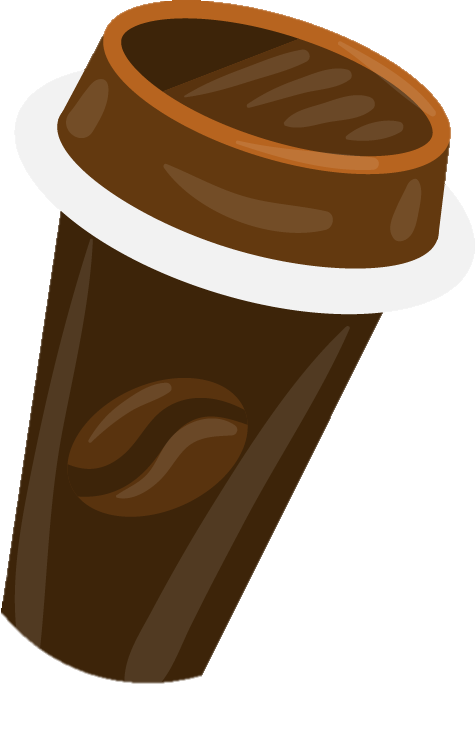 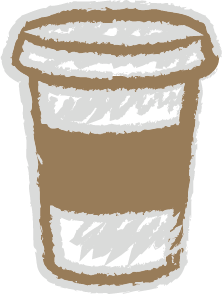 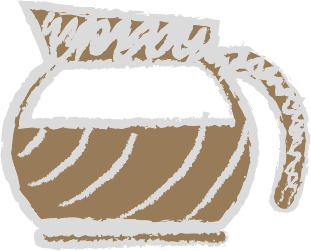 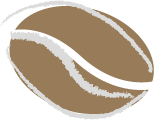 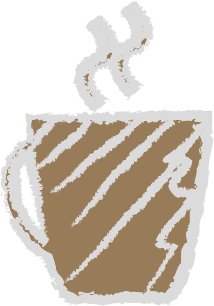 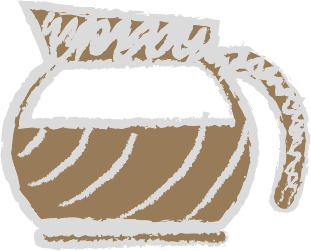 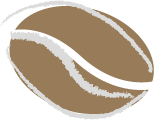 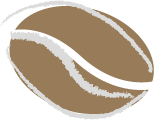 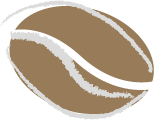 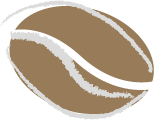 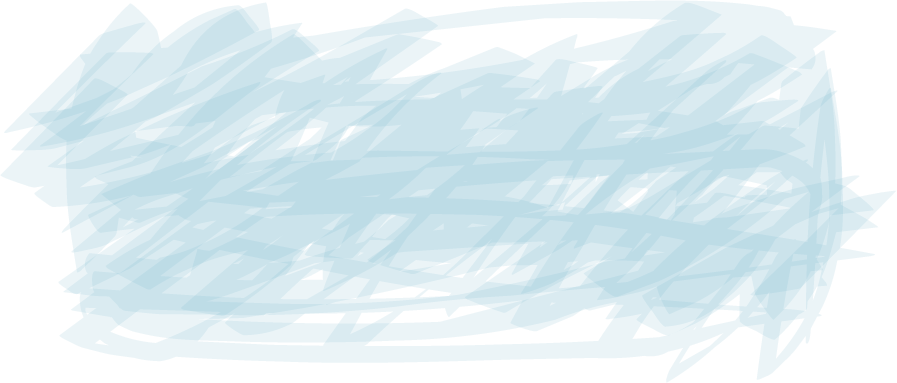 KHOA HỌC
&
NÓNG – LẠNH
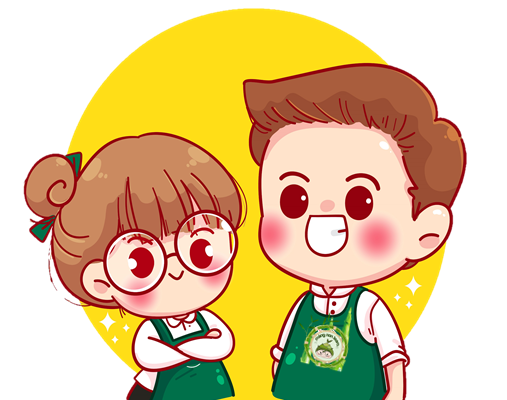 Măng Non
Nhiệt độ
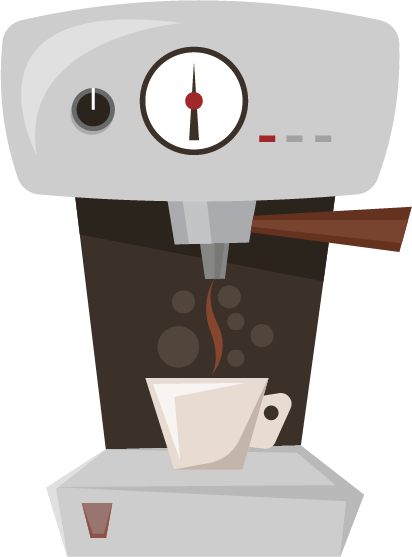 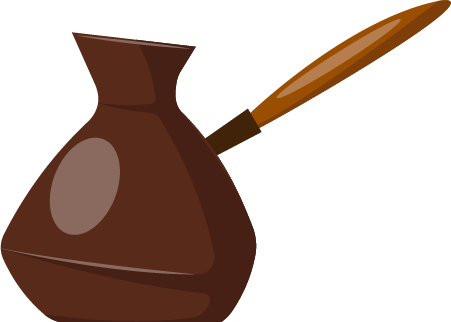 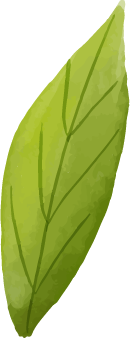 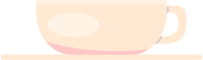 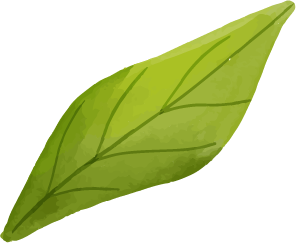 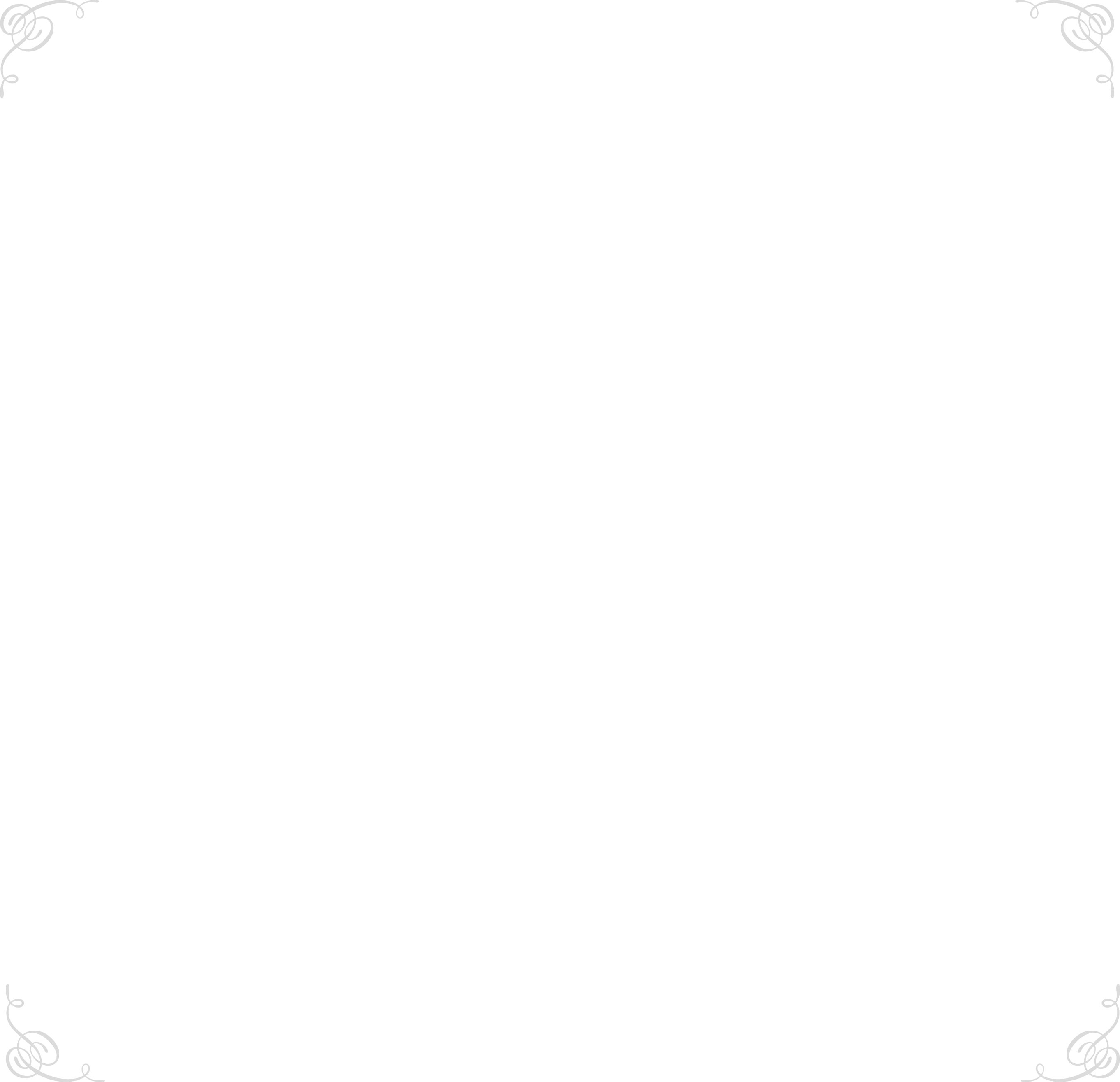 All you need to feel better is Măng Non
Menu COFFEE
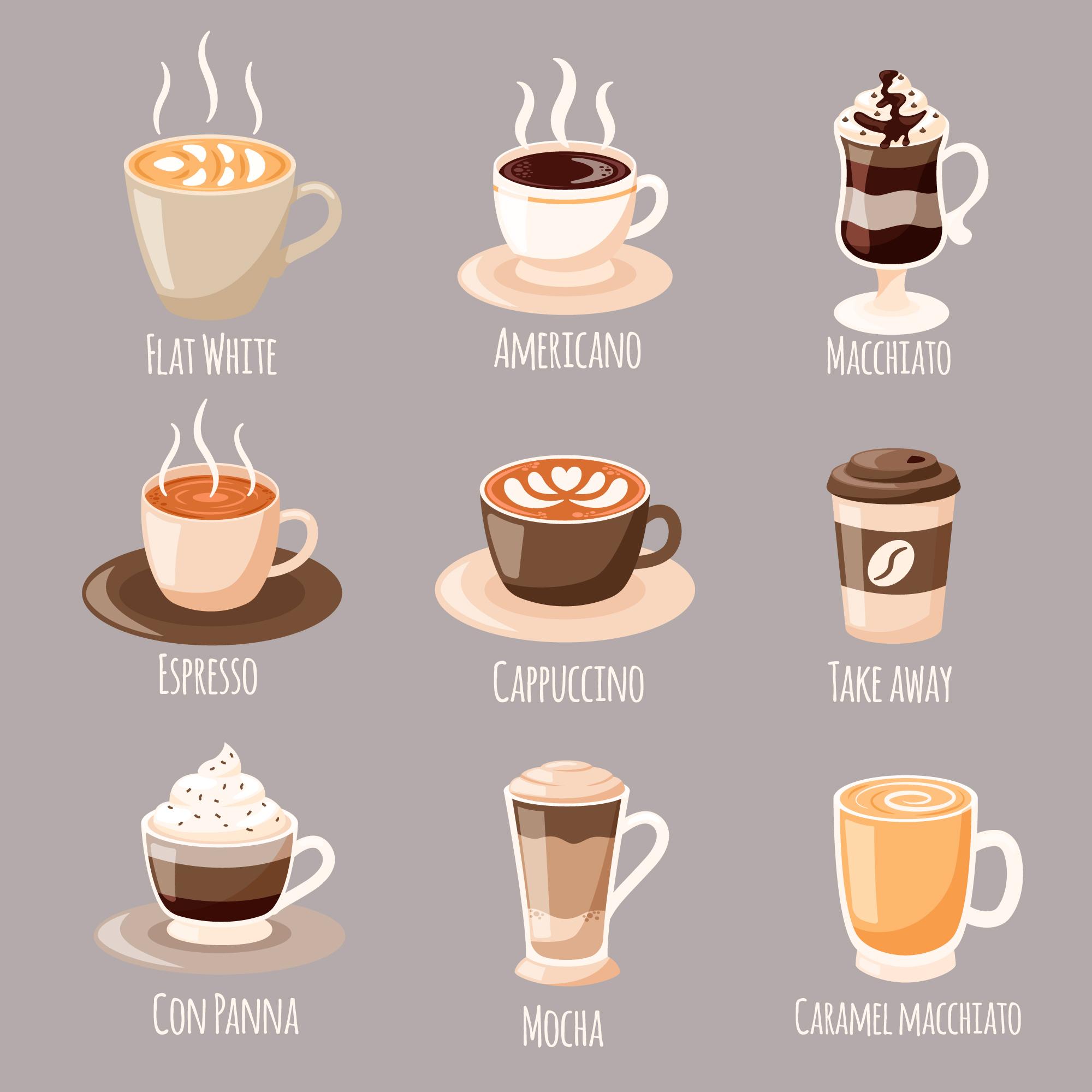 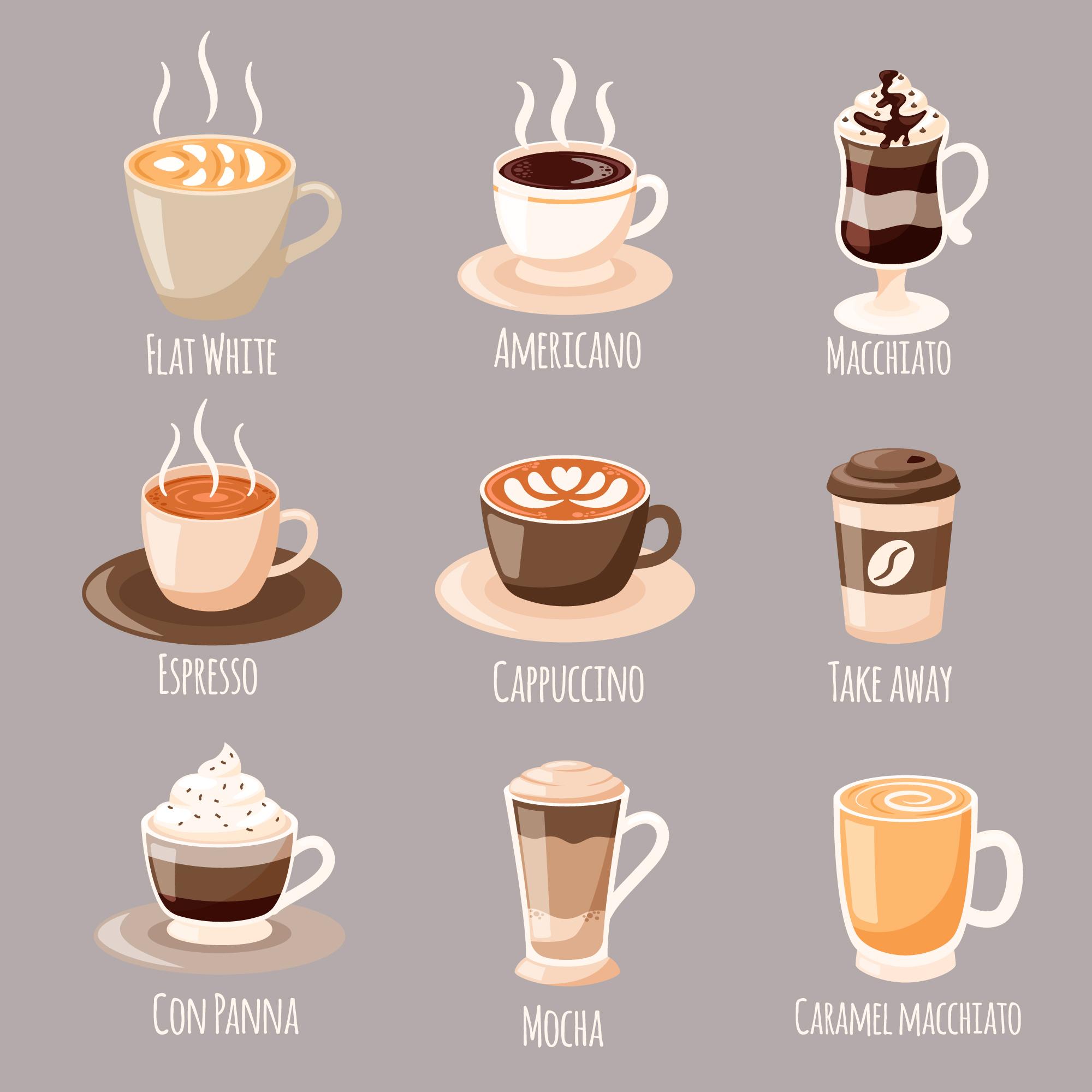 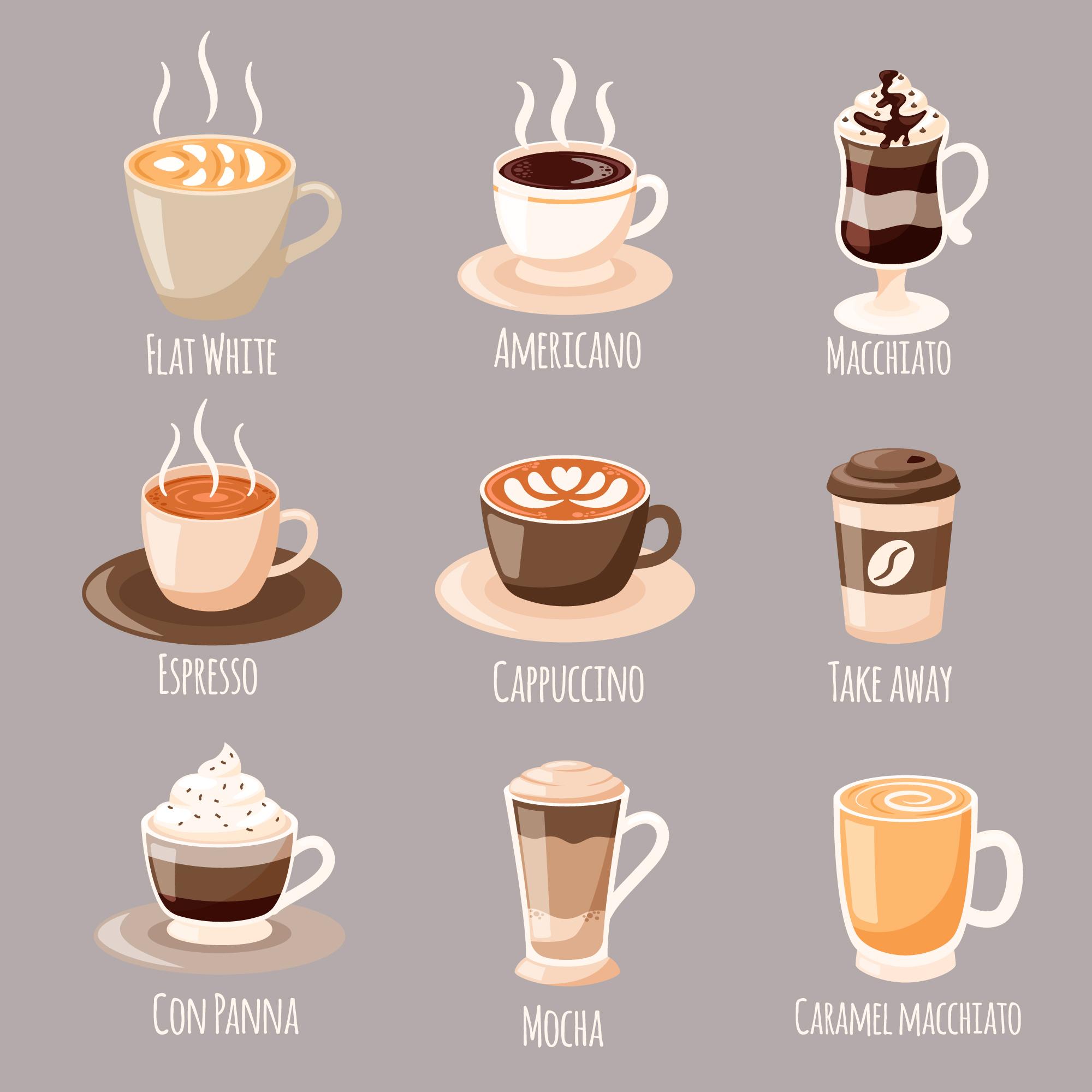 Trong Menu, theo bạn món nào là thức uống nóng, món nào là thức uống lạnh?
4
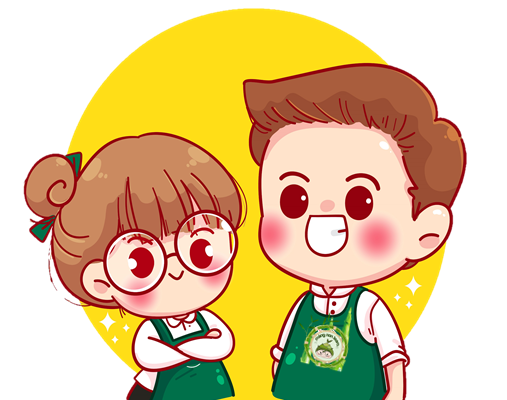 1
2
3
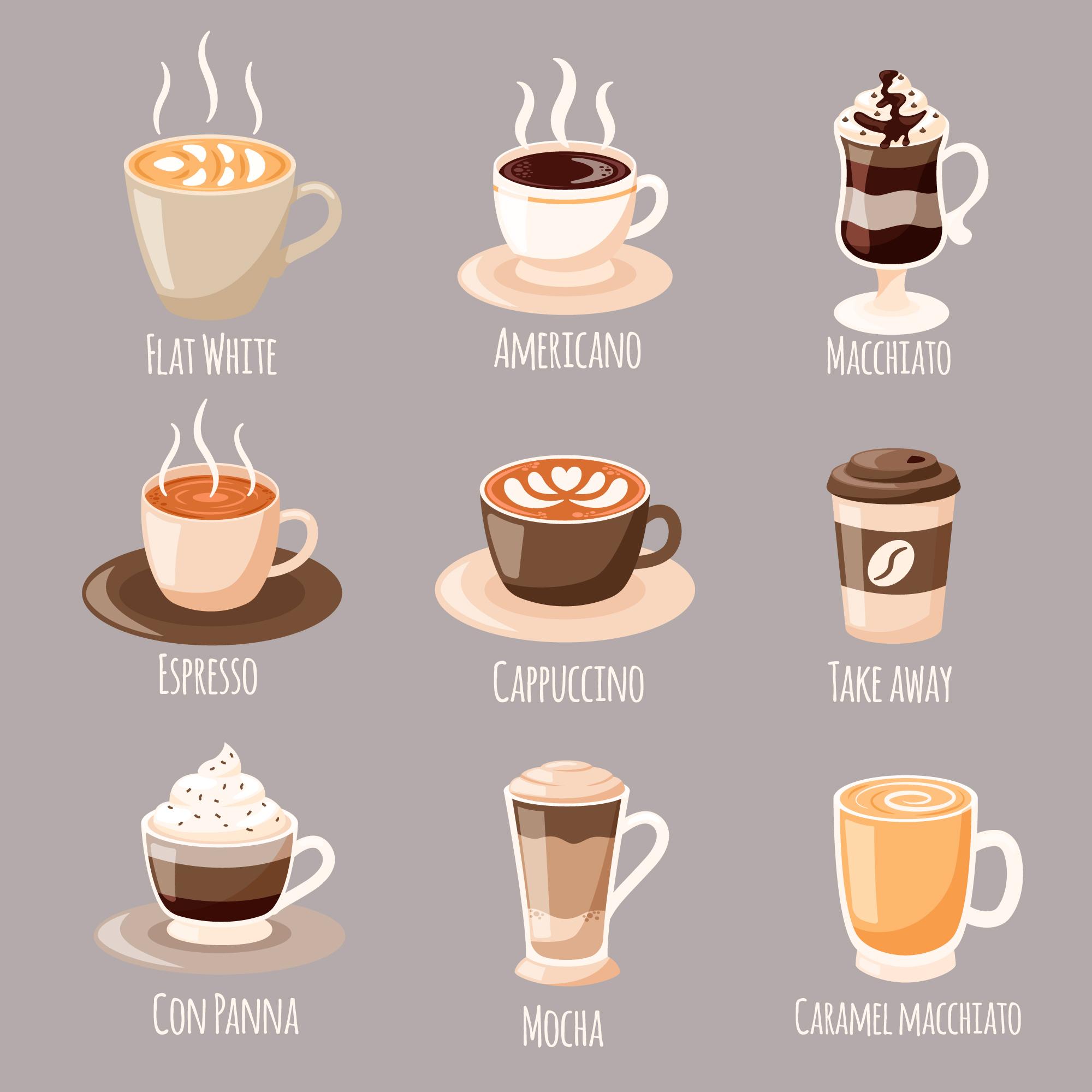 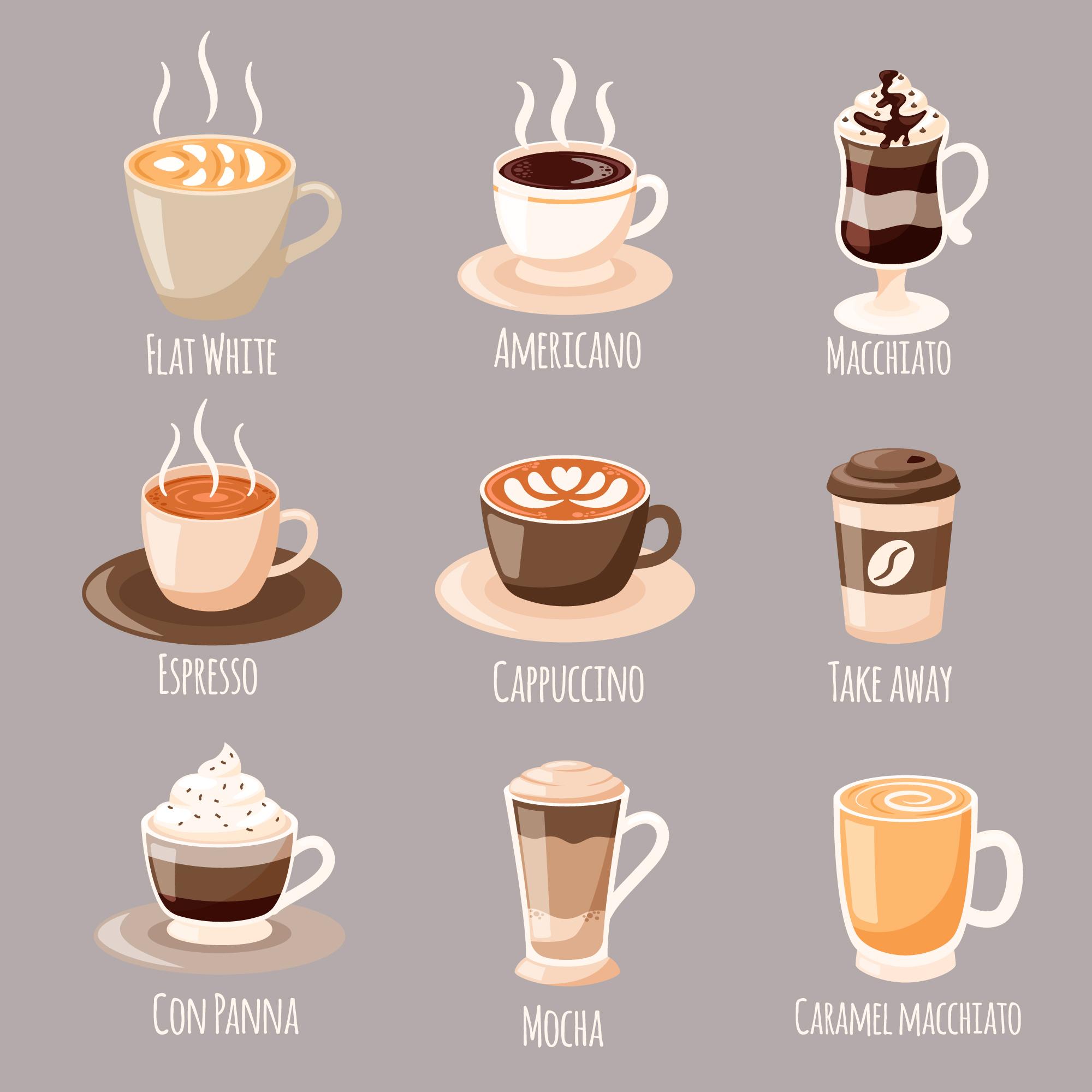 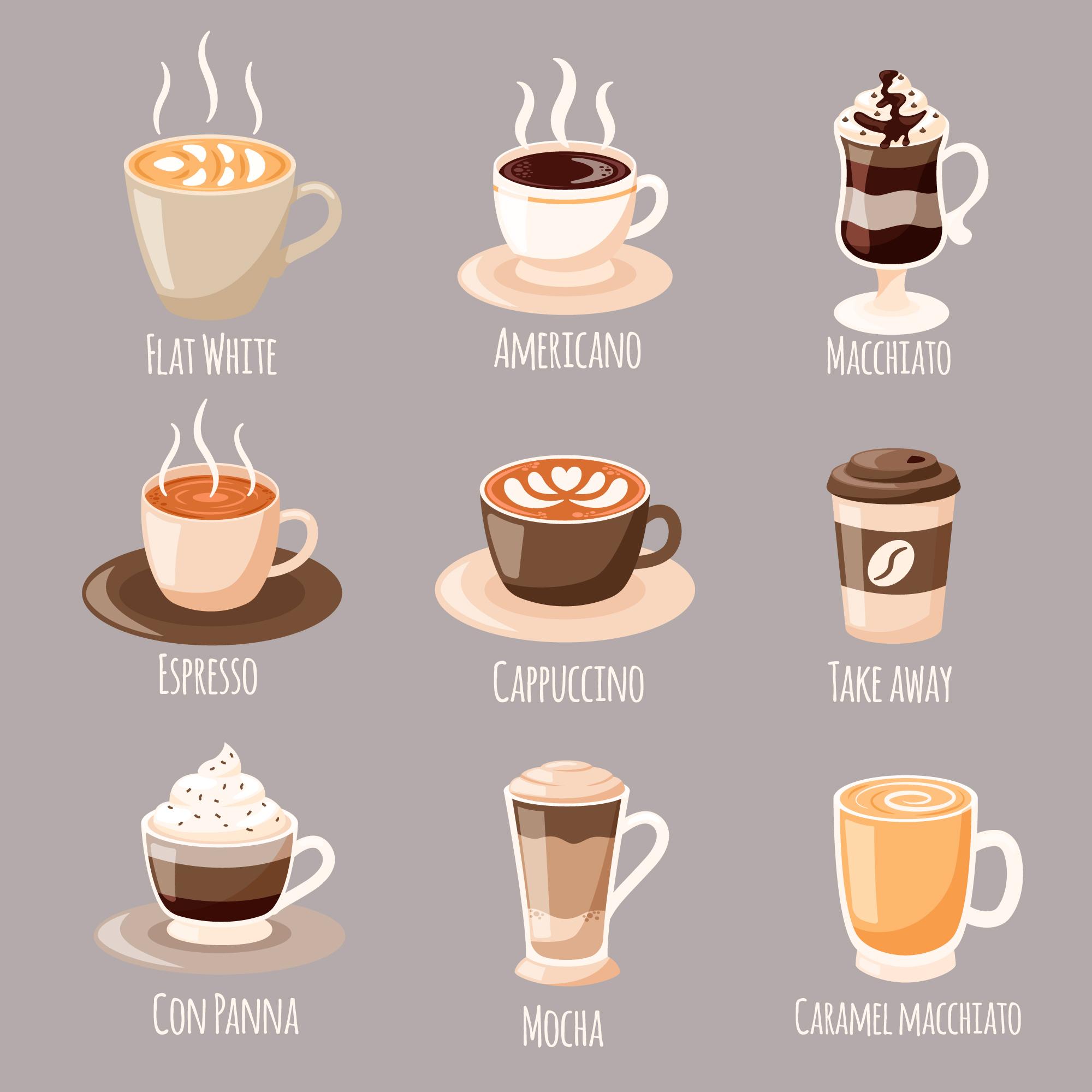 5
6
Menu COFFEE
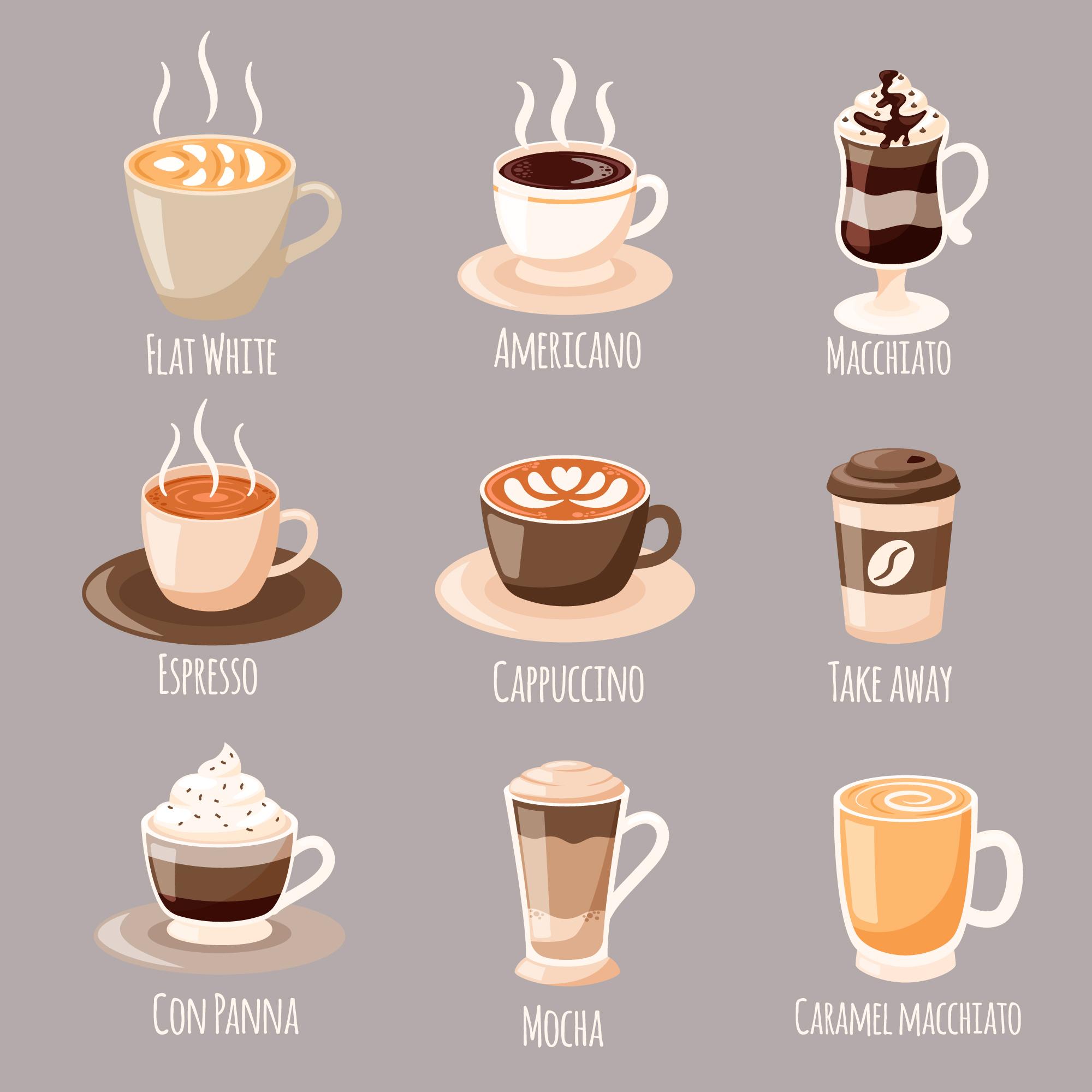 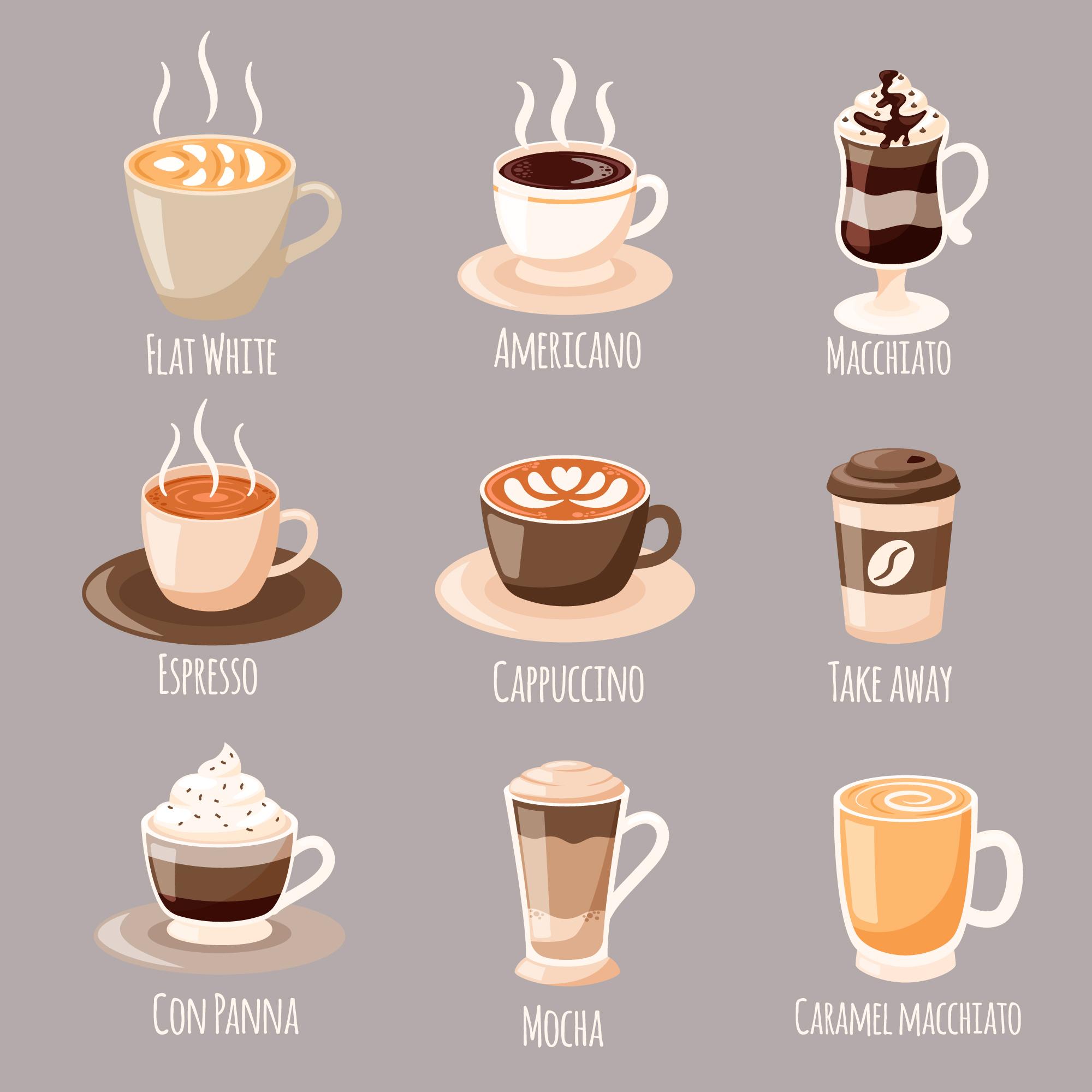 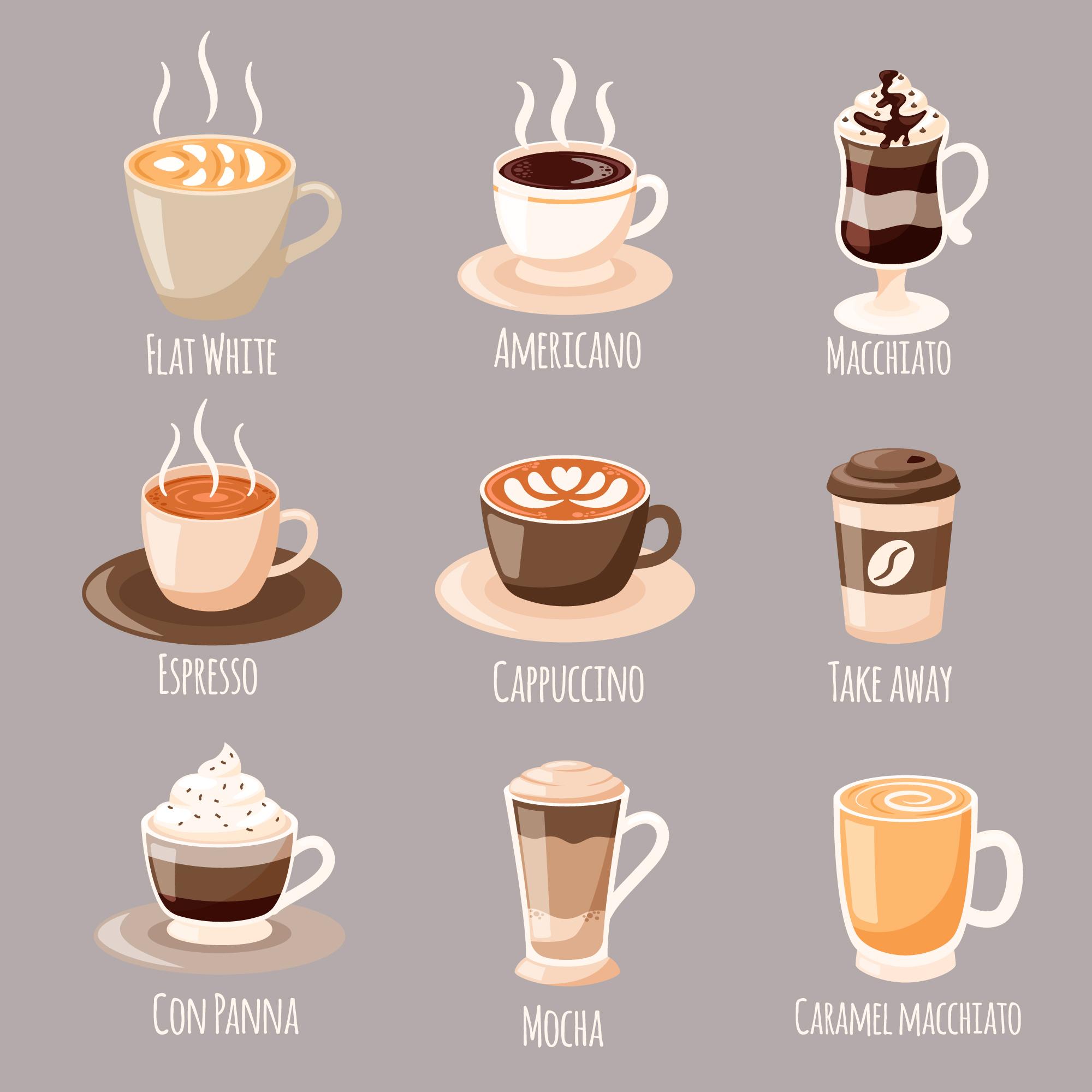 4
1
Thức uống nóng sẽ là những món có số .....
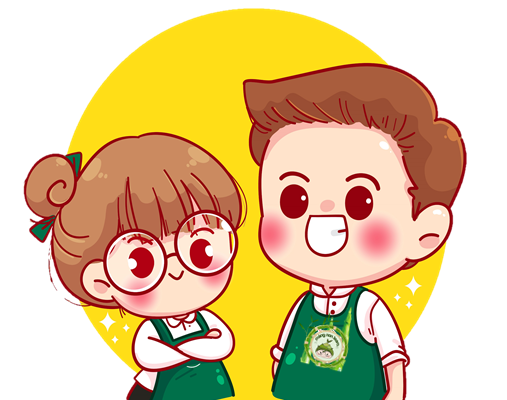 6
Menu COFFEE
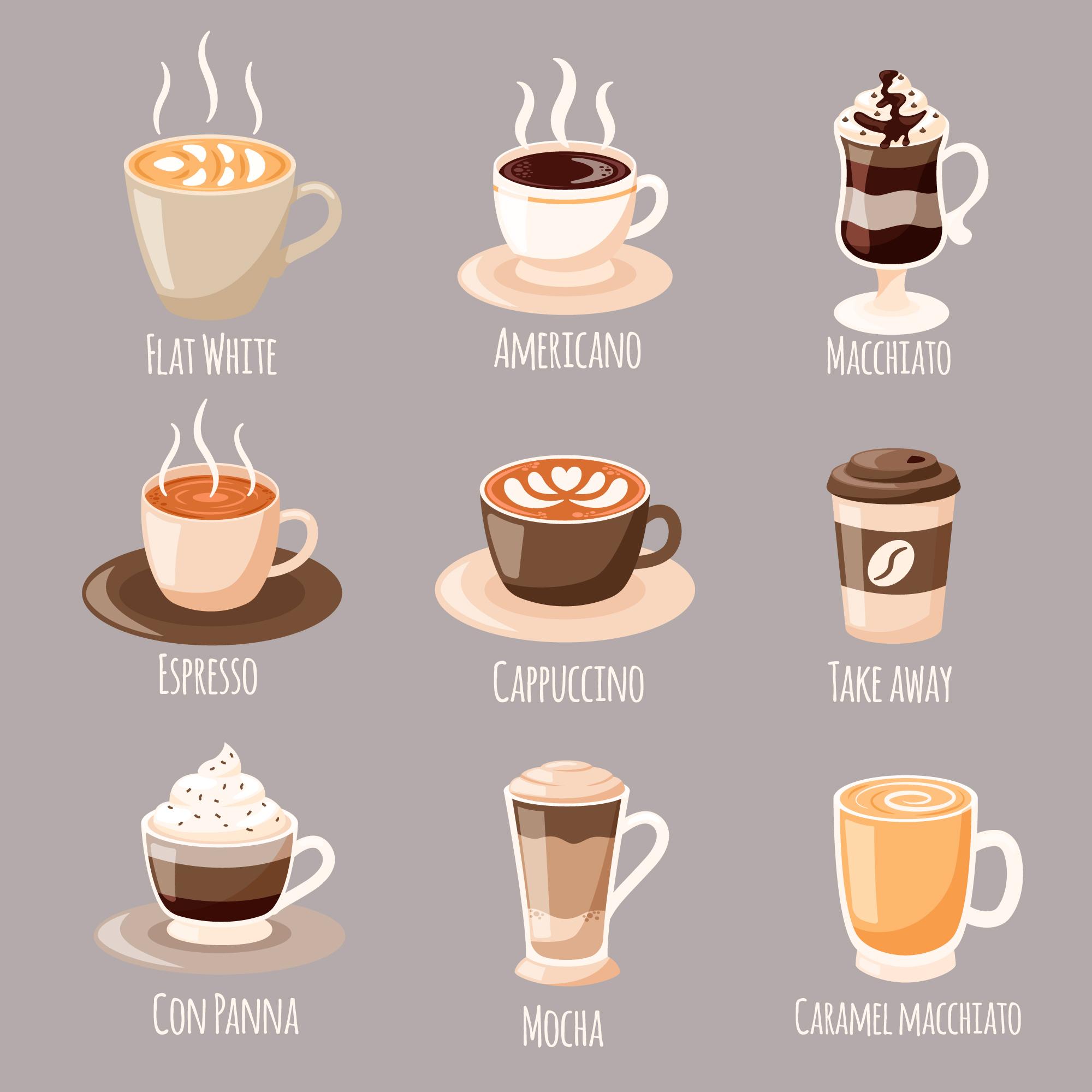 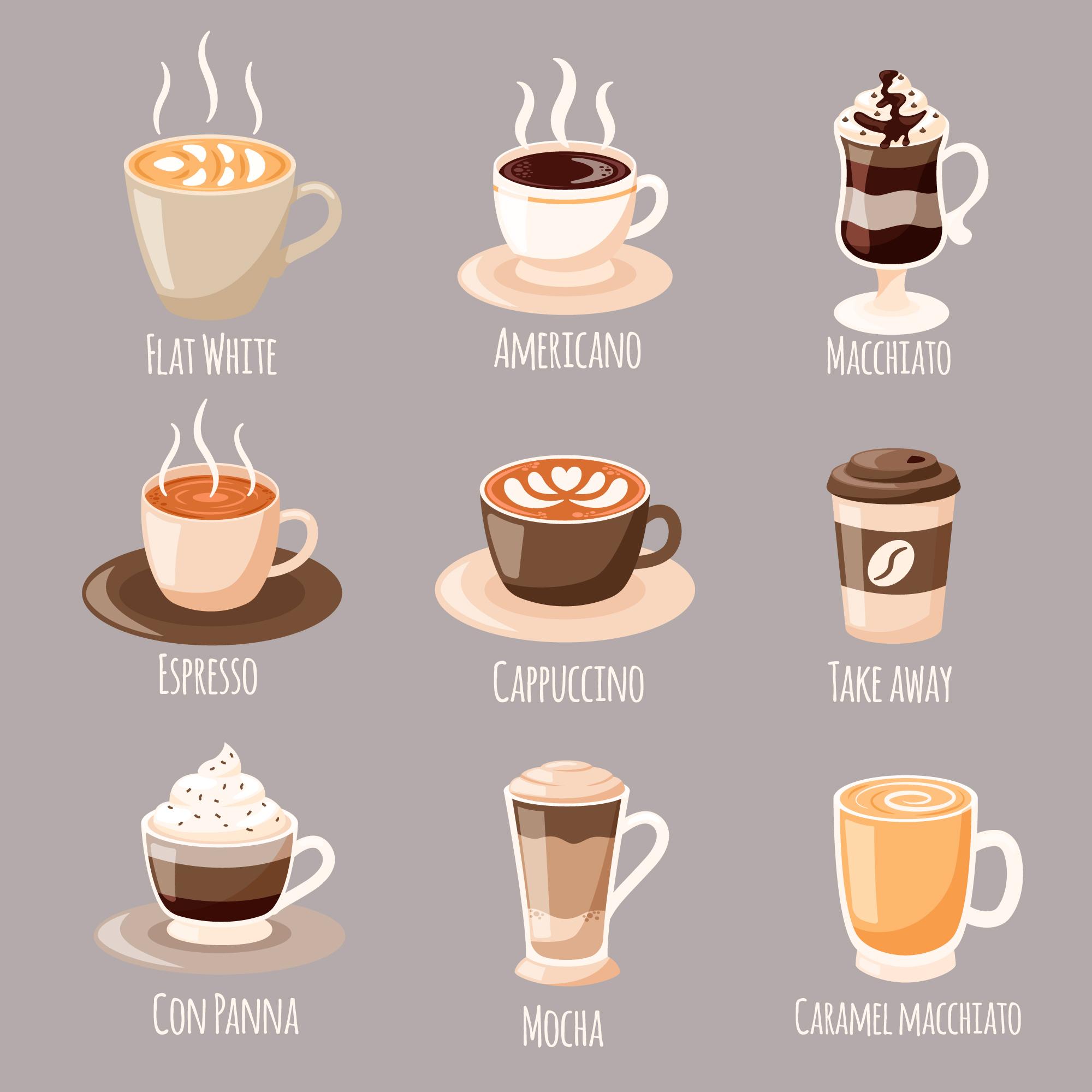 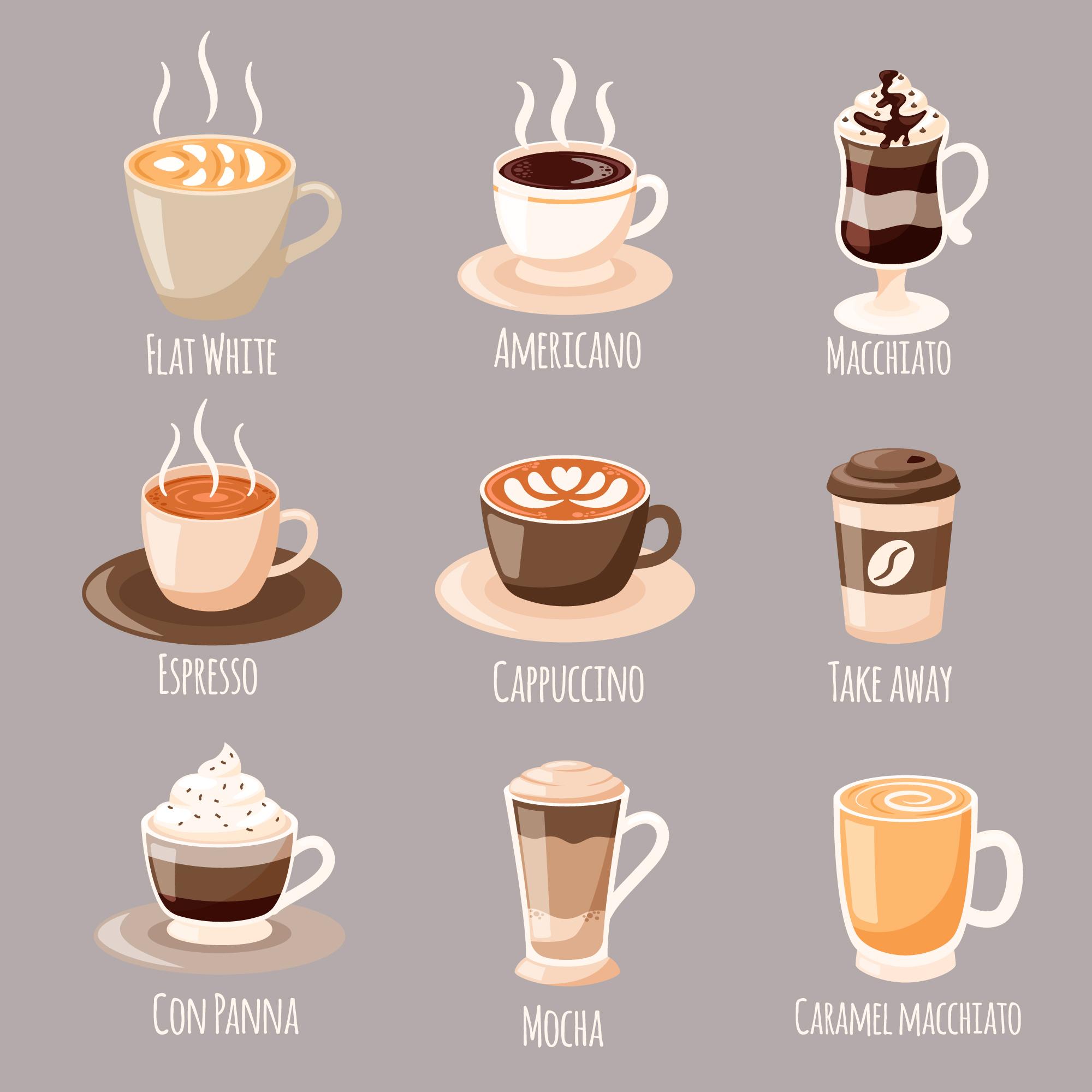 2
3
Thức uống lạnh sẽ là những món có số .....
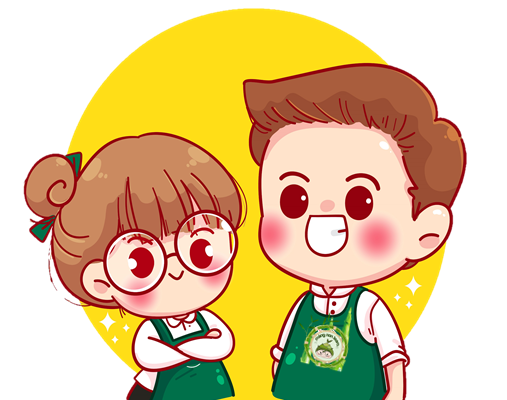 5
Hãy kể thêm một số vật nóng và vật lạnh bạn thường gặp trong cuộc sống nào!
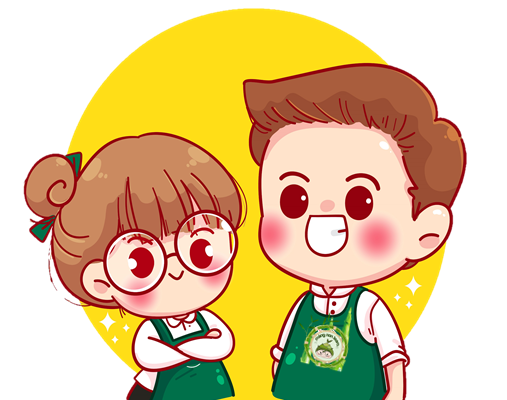 Một số vật nóng và vật lạnh thường gặp
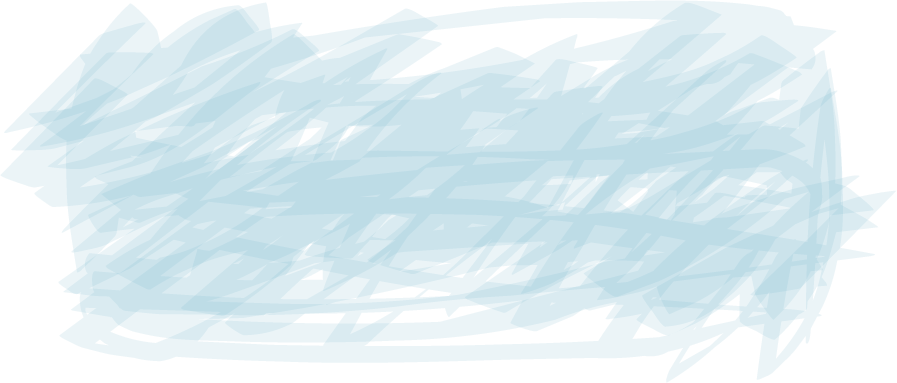 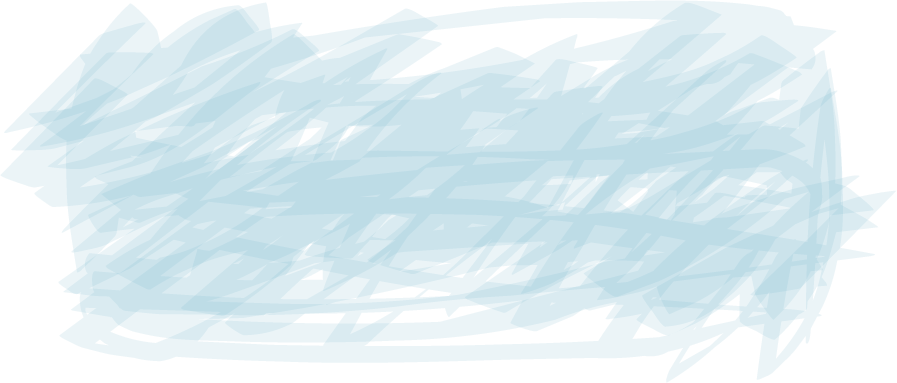 Vật lạnh
Vật nóng
+ Nước đun nóng, hơi nước
+ Nồi đang nấu ăn
+ Gạch nung trong lò
+ Nền xi măng khi trời nắng
+ Nước đá

+ Khe tủ lạnh

+ Thức ăn trong tủ lạnh
Nội dung bài học
Tìm hiểu sự nóng lạnh của vật
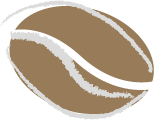 Nhiệt độ là đại lượng chỉ độ nóng, lạnh của một vật có đơn vị là oc
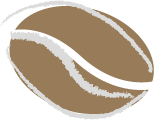 Giới thiệu về nhiệt kế
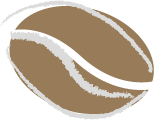 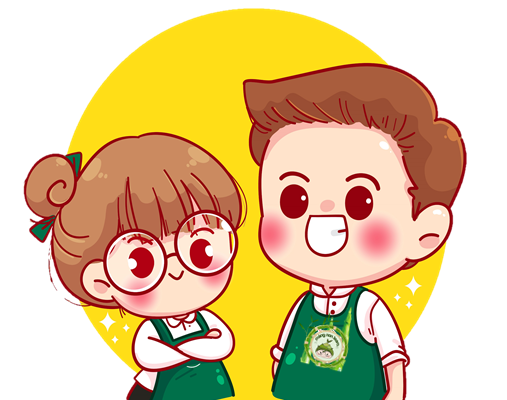 Thực hành đo nhiệt độ
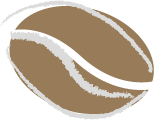 Sự nóng lạnh của vật
Để diễn tả độ nóng, lạnh của một vật người ta sử dụng nhiệt độ có đơn vị là oc
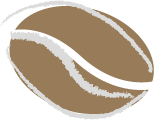 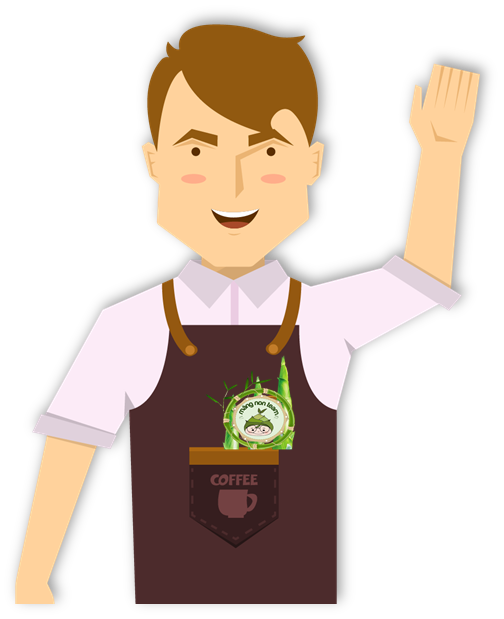 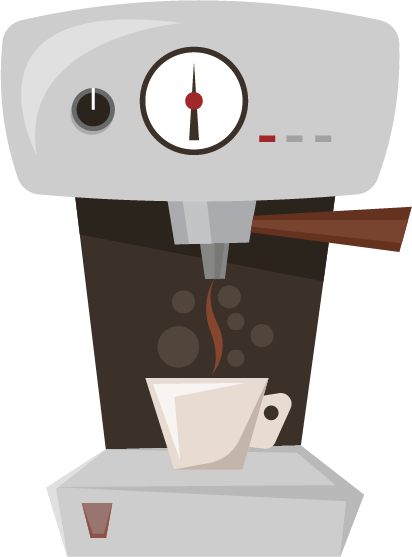 Hãy dự đoán, trong 3 cốc nước dưới đây, 
- Cốc a nóng hơn cốc nào và lạnh hơn cốc nào? 
- Cốc nào có nhiệt độ cao nhất?
- Cốc nào có nhiệt độ thấp nhất?
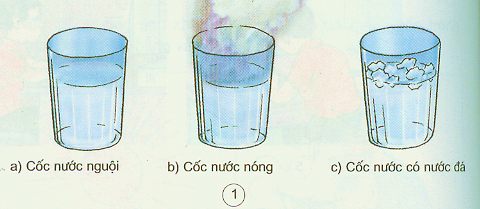 b) Cốc nước nóng
a) Cốc nước nguội
c) Cốc nước có nước đá
Thí nghiệm
Nước trong 4 khay ban đầu như nhau. Đổ một ít nước sôi vào khay số 1 và cho vài viên đá lạnh vào khay số 4. Nhúng tay vào khay 1, 4 rồi sau đó chuyền tay ngay vào khay 2, 3. Hai khay 2, 3 lúc này nhiệt độ như nhau, nhưng chúng ta có cảm thấy còn đúng như vậy không?
4
1
2
3
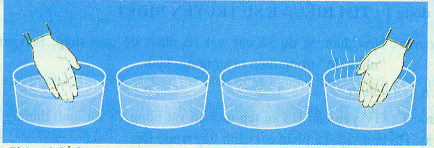 Kết luận
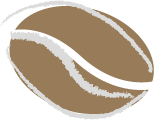 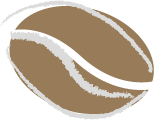  Tay nhúng vào khay A (nước nóng) có cảm giác nóng, tay nhúng vào khay D (nước lạnh) có cảm giác lạnh.
 Tay rút từ khay A cho vào khay B có cảm giác lạnh, còn tay rút từ khay D cho vào khay C có cảm giác ấm hơn; dù nước trong 2 khay B, C có nhiệt độ như nhau.
 Cảm giác của tay không thể xác định chính xác được độ nóng lạnh của một vật mà ta sờ vào nó hay tiếp xúc với nó.
Các ban không nên sờ tay vào vật quá nóng hay quá lạnh sẽ rất nguy hiểm cho sức khỏe.
Giới thiệu về nhiệt kế
Để đo nhiệt độ của vật, ta sử dụng nhiệt kế. Có nhiều loại nhiệt kế khác nhau
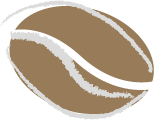 Hãy kể tên các loại nhiệt kế mà bạn biết?
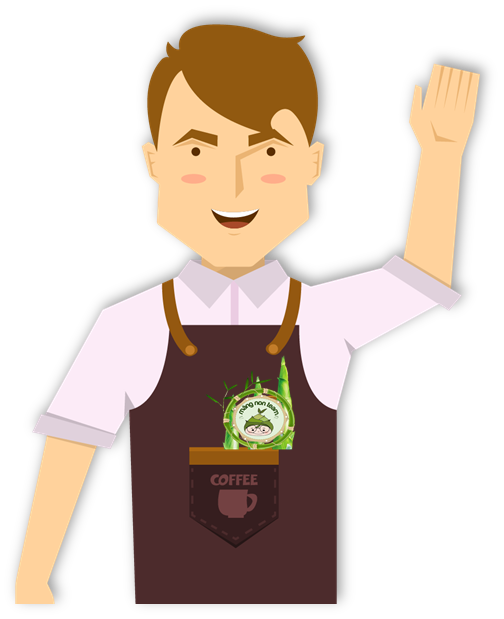 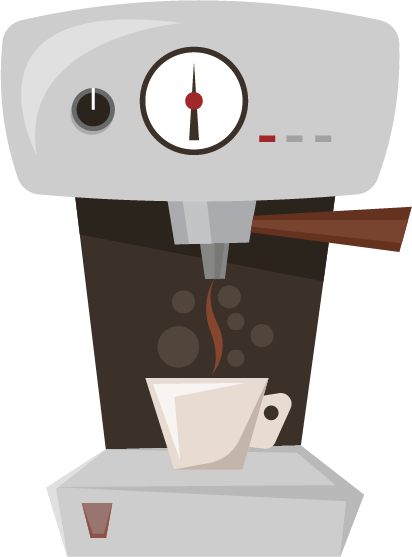 nhiệt kế đo nhiệt độ cơ thể
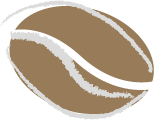 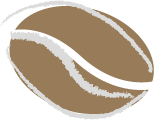 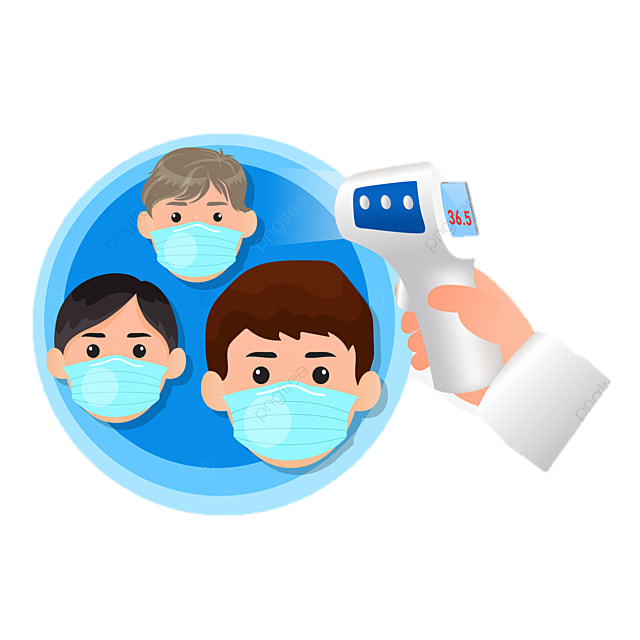 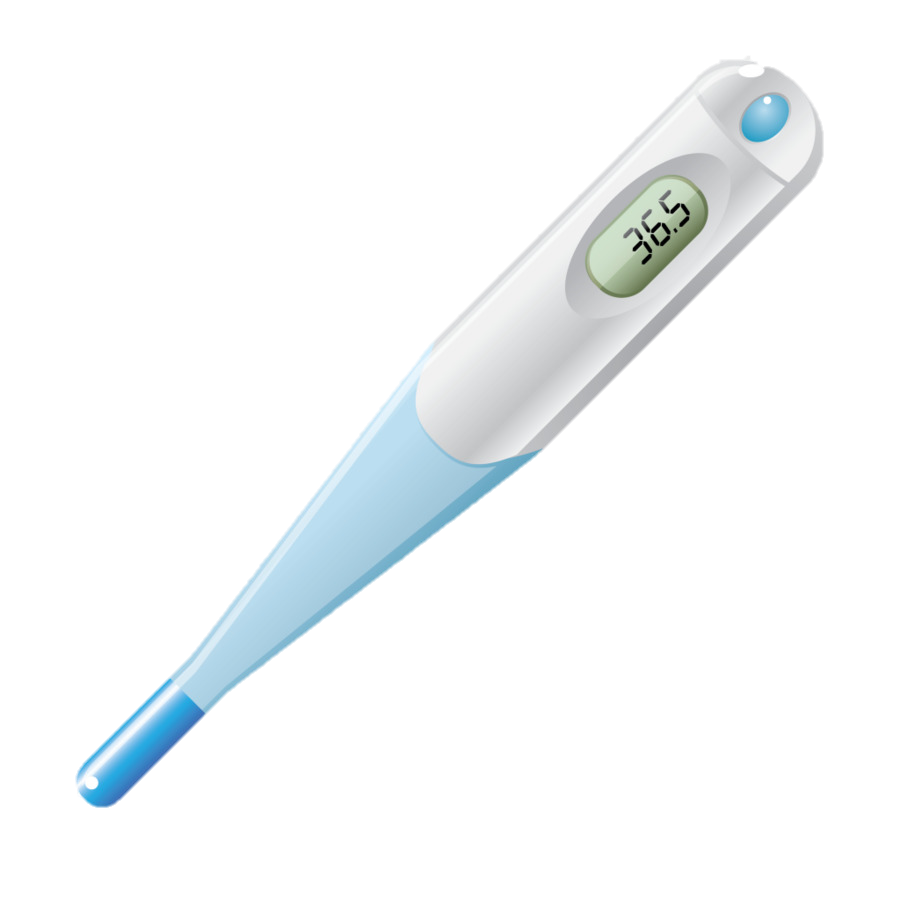 Nhiệt kế thủy ngân
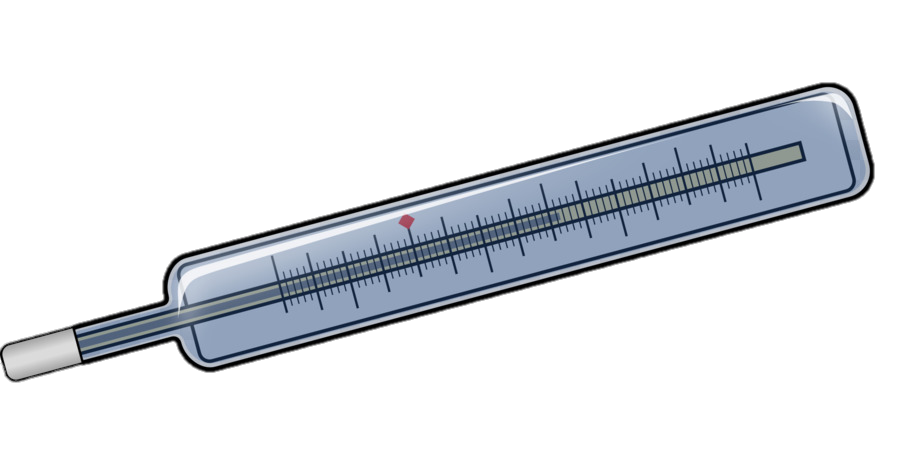 Nhiệt kế điện tử
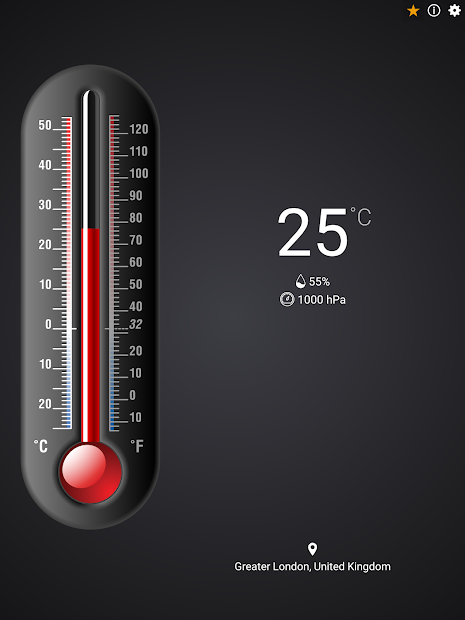 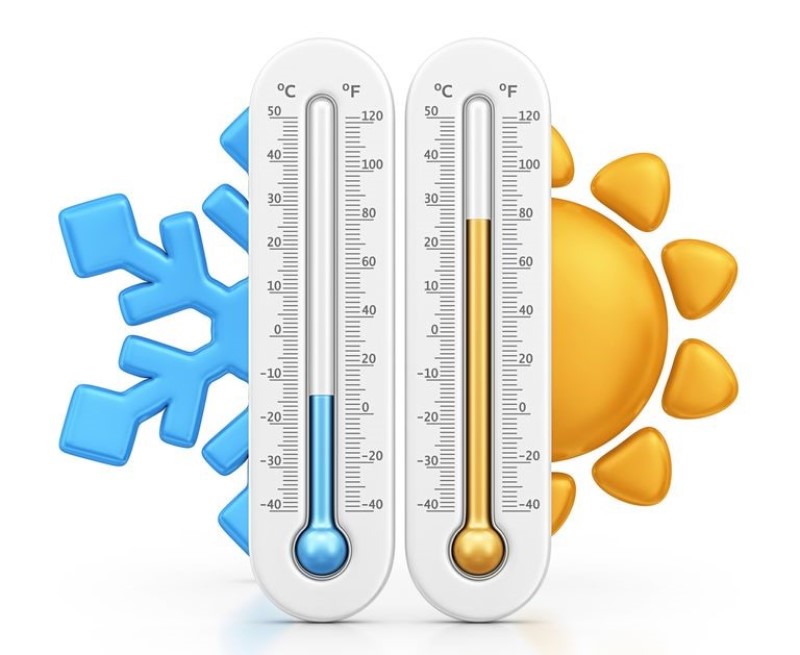 Nhiệt kế đo nhiệt độ không khí
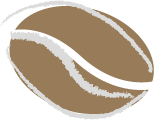 Nhiệt kế này chỉ mấy độ?
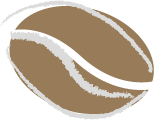 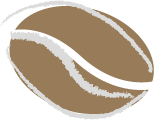 30 0C
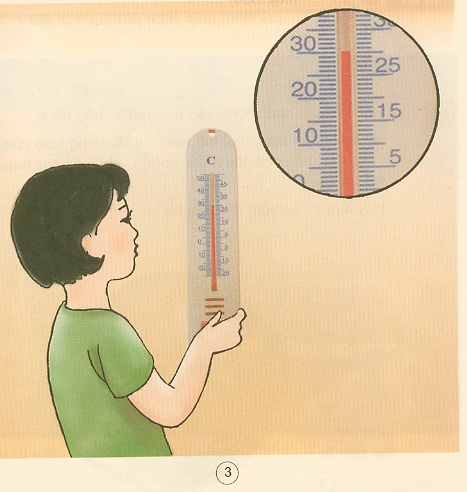 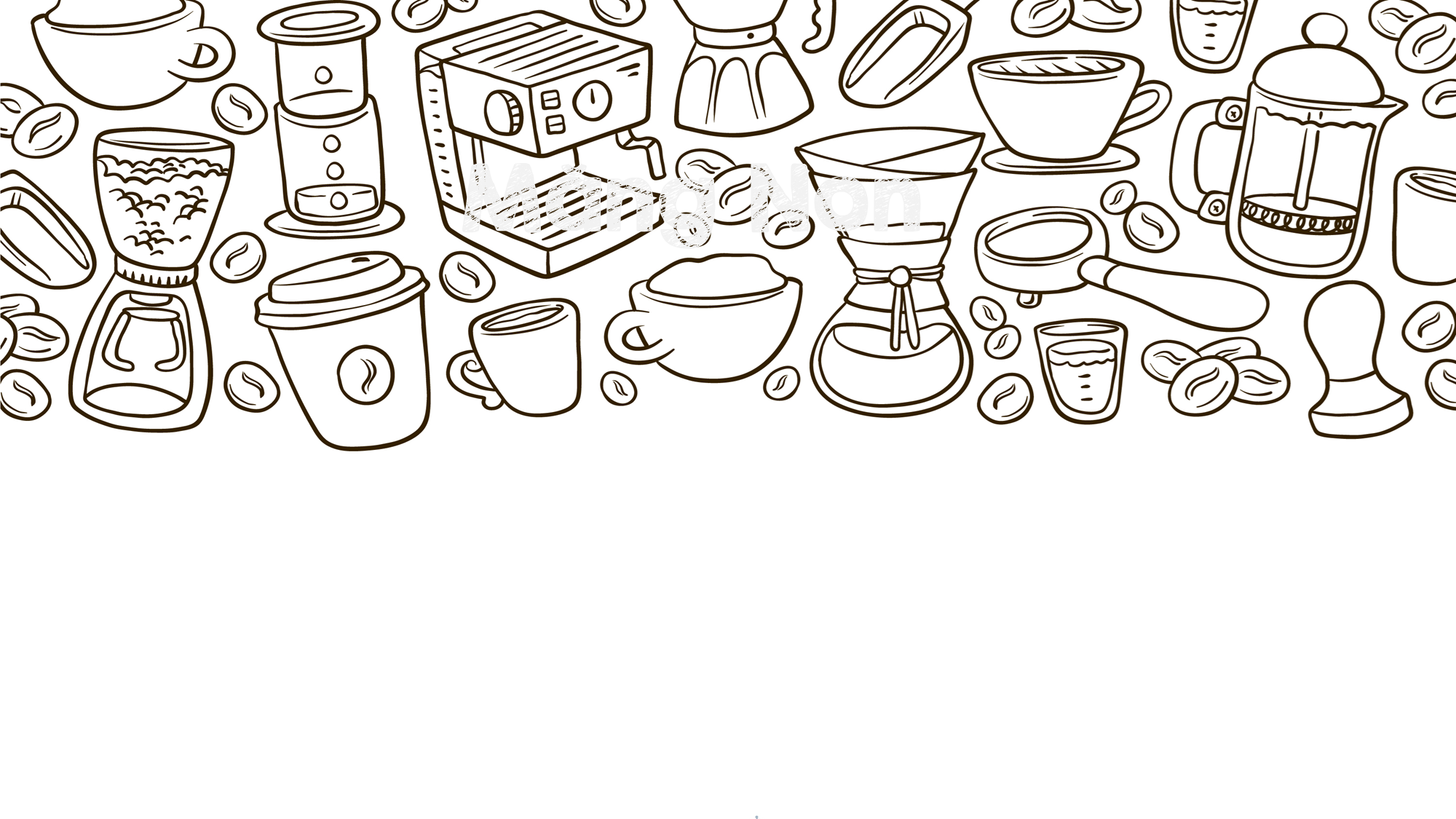 Để đo nhiệt độ của một vật, ta sử dụng nhiệt kế. Có nhiều loại nhiệt kế khác nhau: Nhiệt kế đo nhiệt độ cơ thể; nhiệt kế đo nhiệt độ không khí…
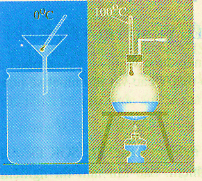 Nước đang sôi
Nước đá đang tan
Thí nghiệm
- Nhiệt độ của nước đang sôi là 100 oc
Nhiệt độ của hơi nước đang sôi là bao nhiêu ?
- Nhiệt độ của nước đá đang tan là 0 oc
- Nhiệt độ của nước đá đang tan là bao nhiêu ?
0 0C
100 0C
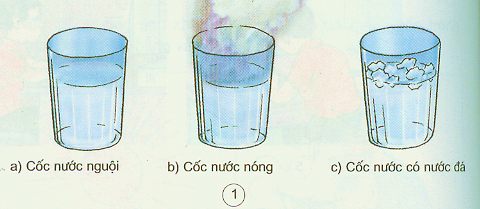 Kết quả dự đoán ban đầu:
- Cốc a nóng hơn cốc c và lạnh hơn cốc b
- Cốc b có nhiệt độ cao nhất.
- Cốc c có nhiệt độ thấp nhất.
c) Cốc nước có nước đá
b) Cốc nước nóng
a) Cốc nước nguội
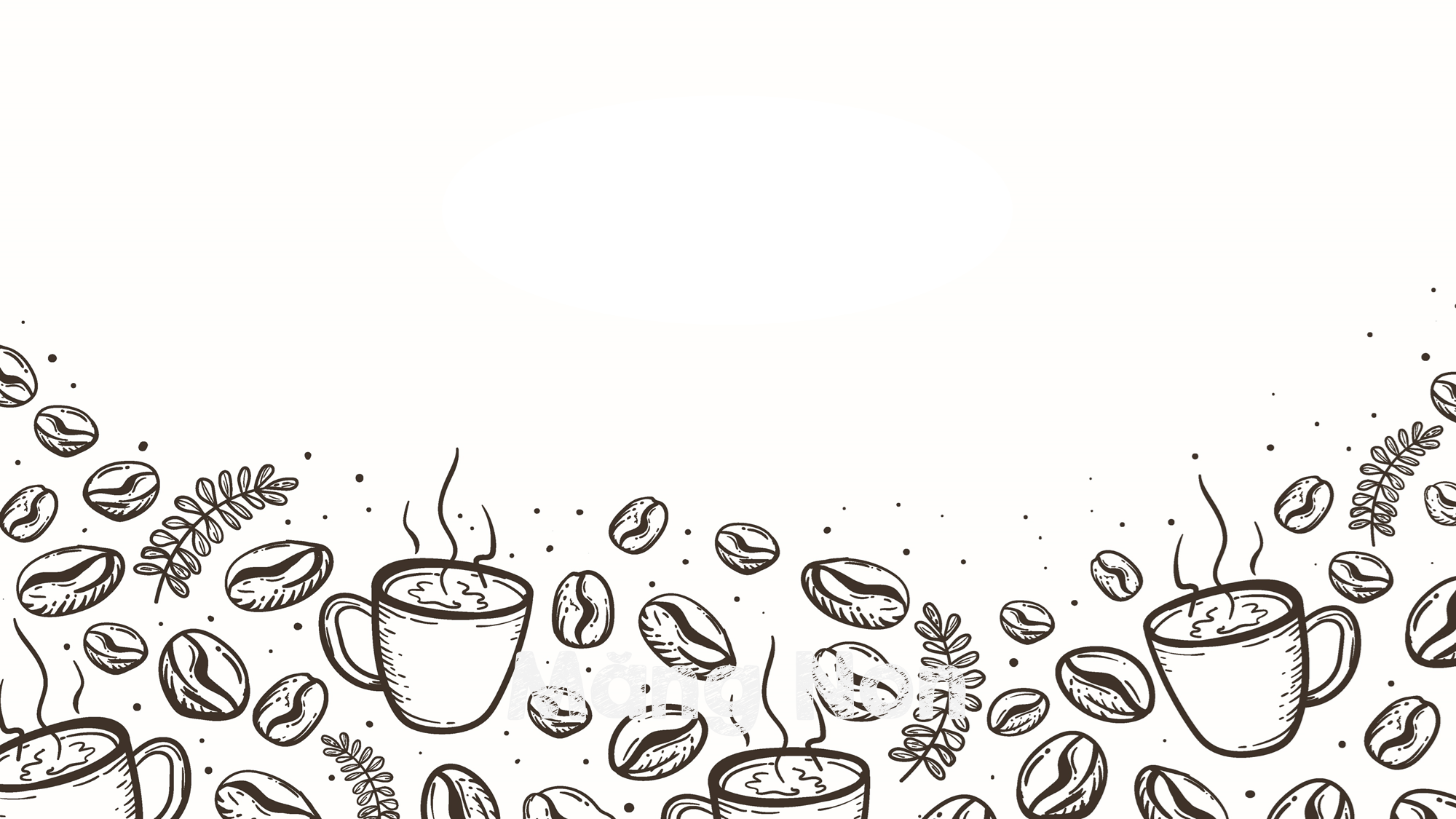 Kết luận
Vật nóng có nhiệt độ cao hơn Vật lạnh
Nhiệt độ của hơi nước đang sôi là 100 oc, của nước đá đang tan là 0 oc
Thực hànhĐo nhiệt độ cơ thể
Bước 1: Vẩy cho thủy ngân tụt hết xuống bầu trước khi đo.
Bước 2: Đặt bầu nhiệt kế vào nách và kẹp tay lại để giữ nhiệt kế.
Bước 3: Bấm giờ. Sau 3 phút lấy ra,đọc kết quả.
Lưu ý: Khi đọc nhiệt độ cần nhìn mức chất lỏng trong ống theo phương vuông góc với ống nhiệt kế.
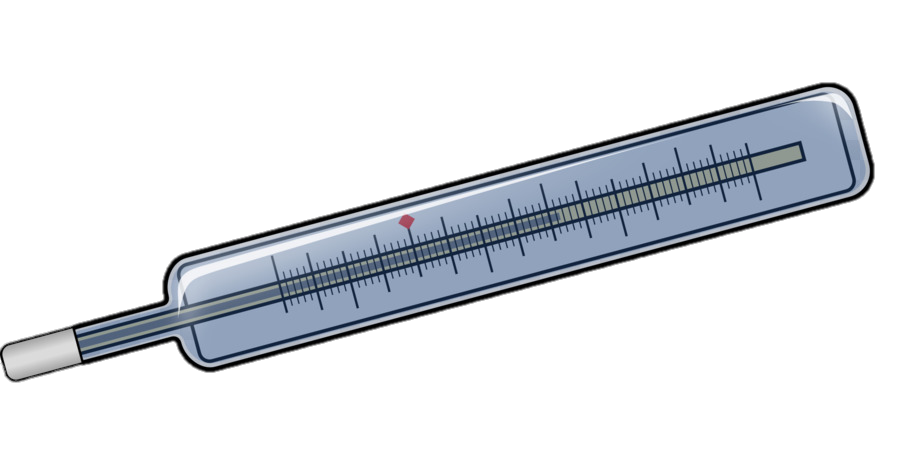 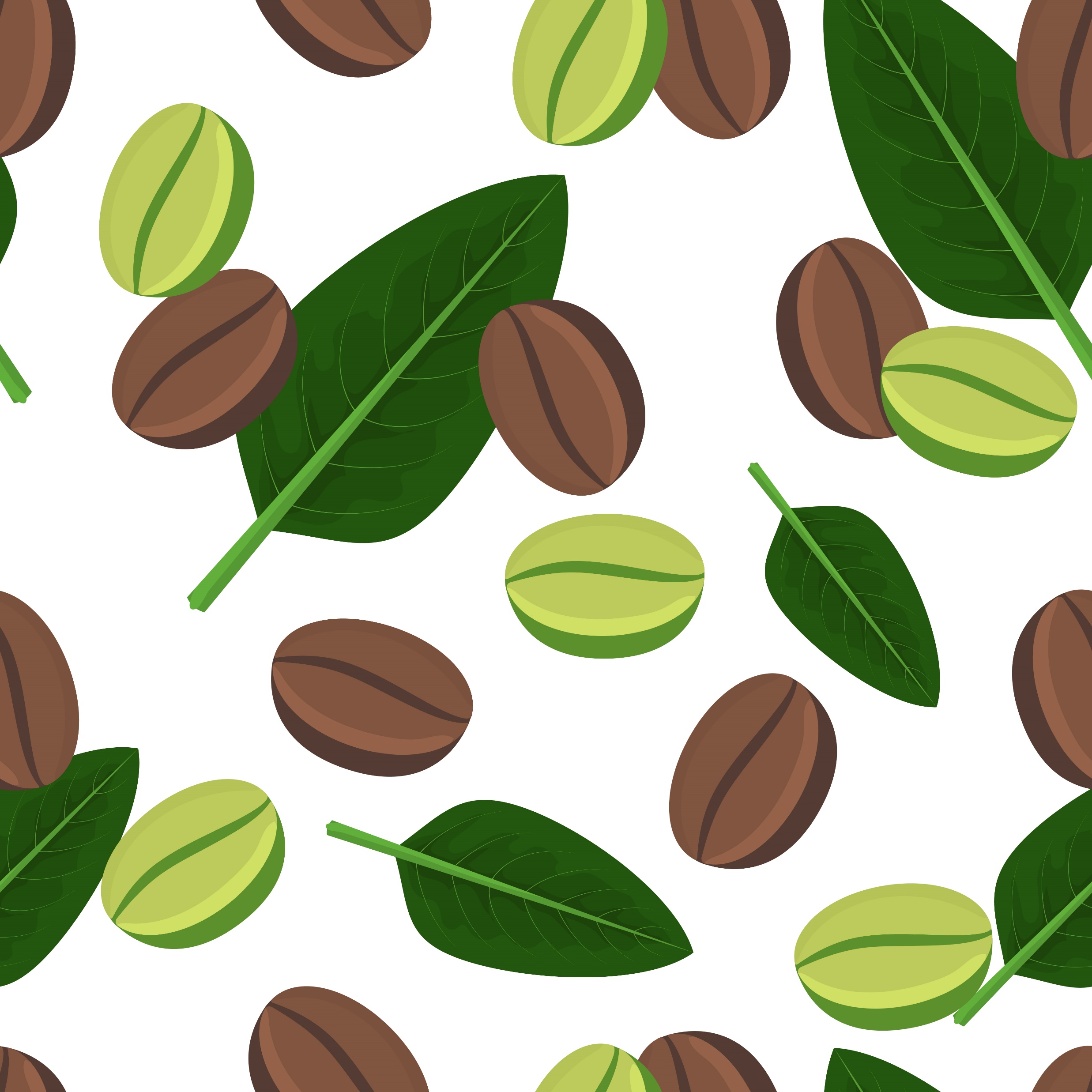 Đọc kết quả
KẾT LUẬN
Nhiệt độ của cơ thể của người khỏe mạnh vào khoảng 37 0C. Khi nhiệt độ cơ thể cao hơn hoặc thấp hơn mức đó là dấu hiệu cơ thể bị bệnh, cần phải đi khám và chữa bệnh.
Hãy cùng xem hôm nay chúng ta đã biết được những điều gì nhé! Nếu trả lời nhanh và chính xác bạn sẽ nhận một vé giảm giá từ quán Coffee của chúng tớ đấy!!!
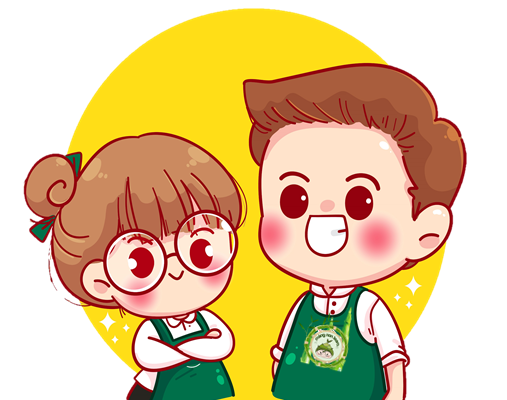 Để diễn tả độ nóng, lạnh của một vật người ta sử dụng nhiệt độ có đơn vị là gì?
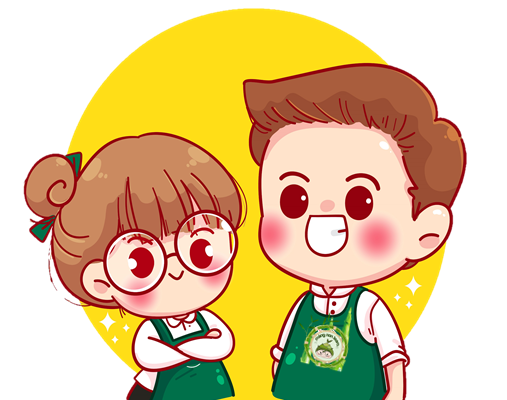 Đó chính là đơn vị 0C
Muốn đo nhiệt độ của một vật, người ta dùng dụng cụ gì nhỉ?
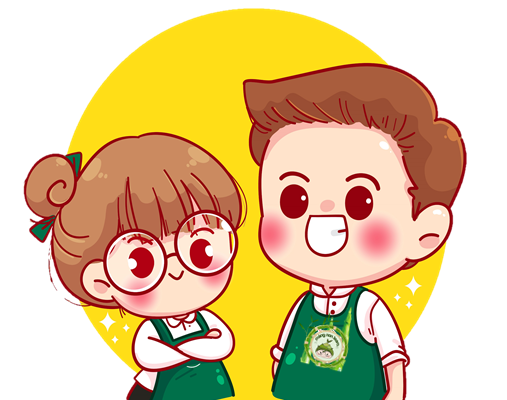 Đó chính là nhiệt kế!
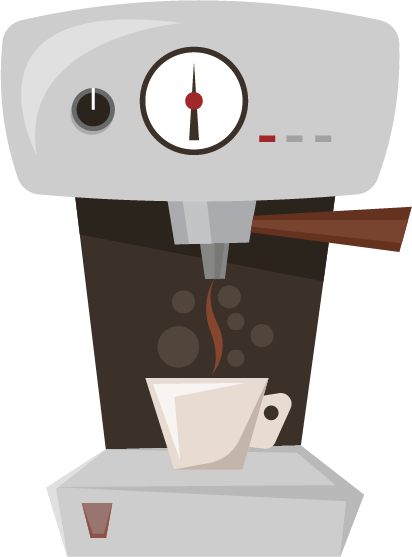 Hãy kể tên các loại nhiệt kế mà bạn biết?
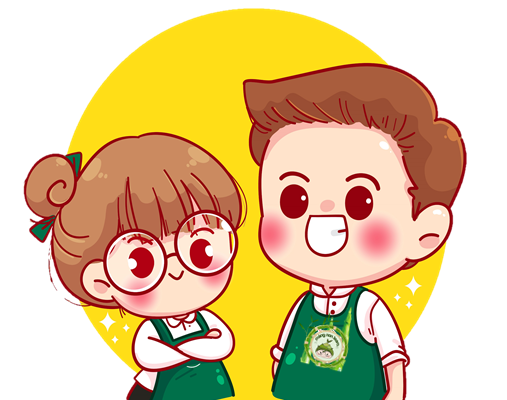 Đó chính là: Nhiệt kế đo nhiệt độ cơ thể; nhiệt kế đo nhiệt độ không khí.
Nhiệt độ hơi nước đang sôi là bao nhiêu độ, nhiệt độ nước đá đang tan là bao nhiêu độ nhỉ?
Nhiệt độ hơi nước đang sôi là bao nhiêu độ 100 0C, nhiệt độ nước đá đang tan là 0 0C
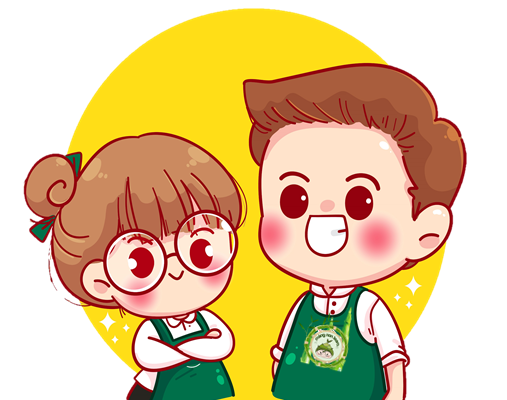 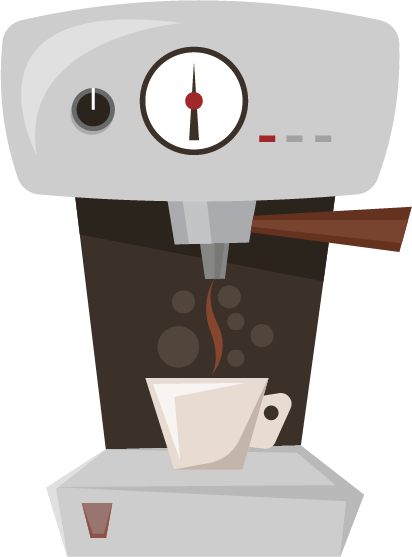 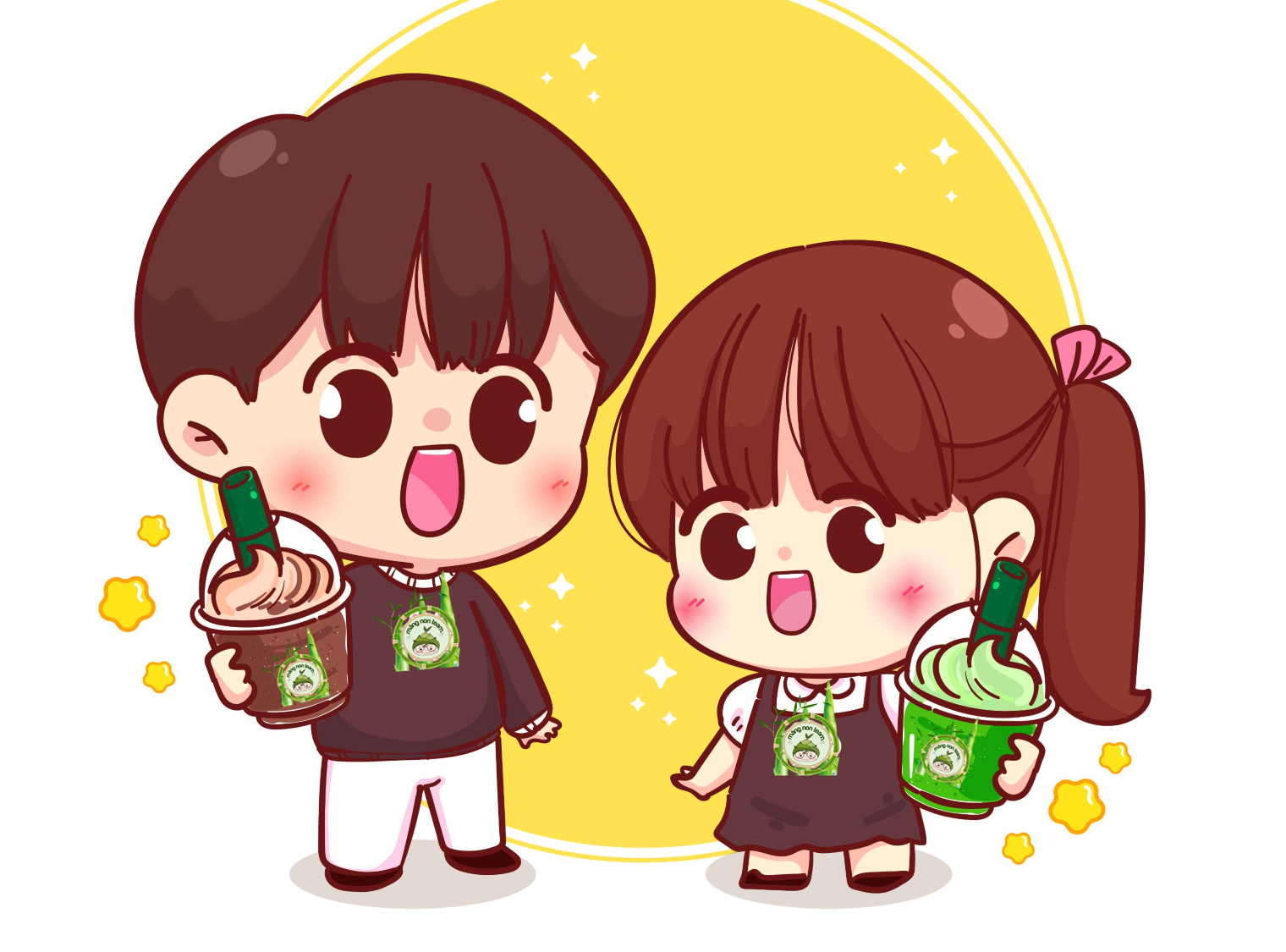 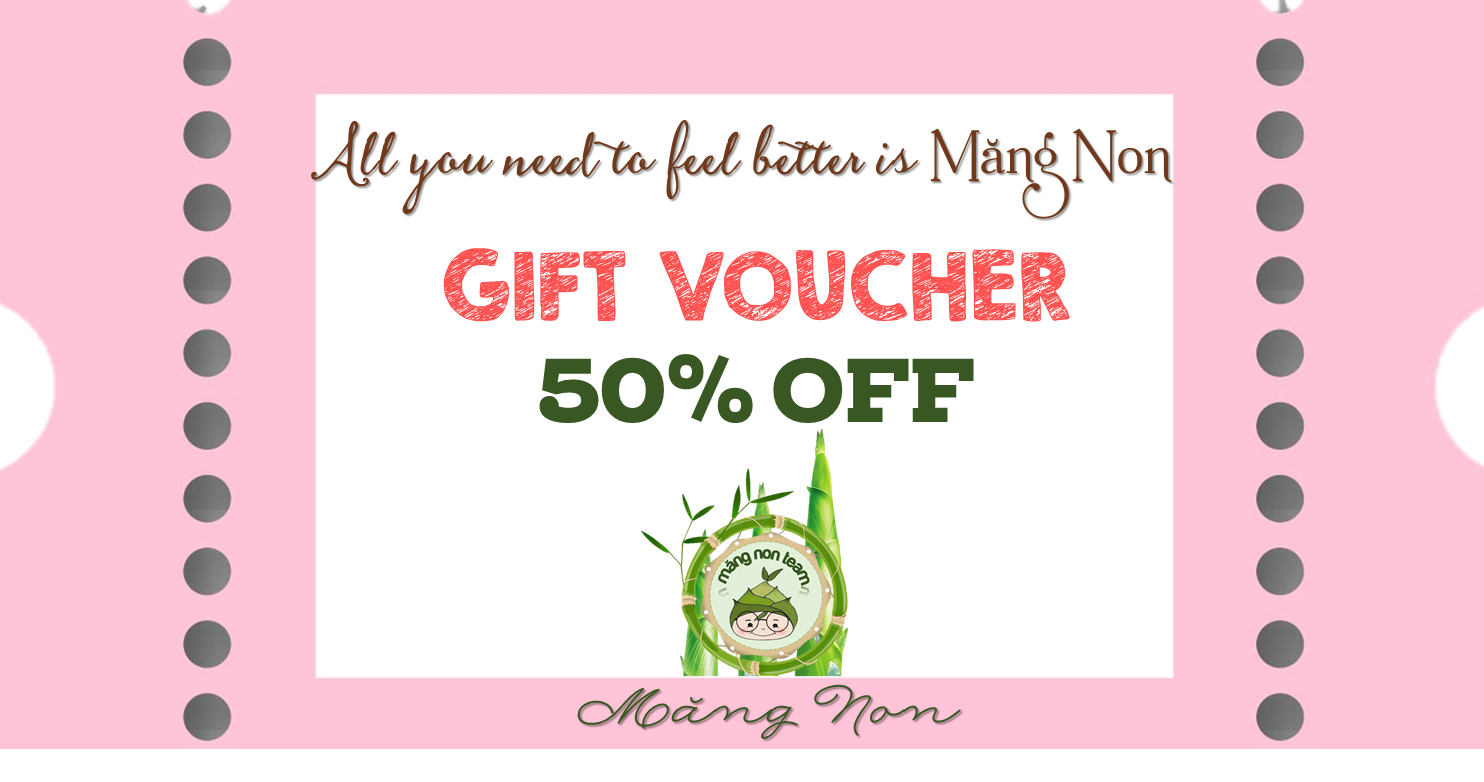 Bạn giỏi lắm!
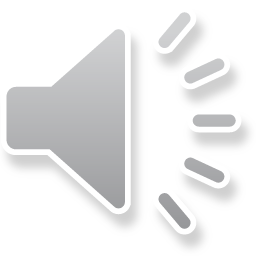 Tặng bạn nè!!!
Măng Non
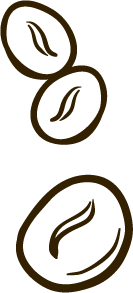 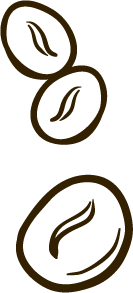 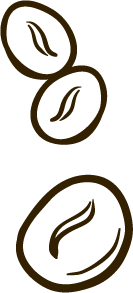 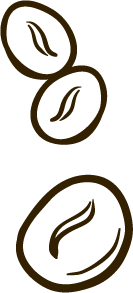 DẶN DÒ
Bài học giúp các bạn biết cách sử dụng nhiệt kế để xác định được nhiệt độ cơ thể khi nào bị bệnh để chữa trị, hoặc biết nhiệt độ không khí bên ngoài giúp ta phòng tránh say nắng khi nhiệt độ cao. Hãy giữ gìn sức khỏe vào mùa dịch nhé!!!
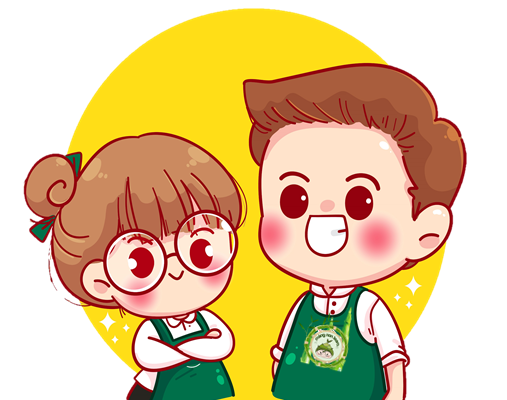 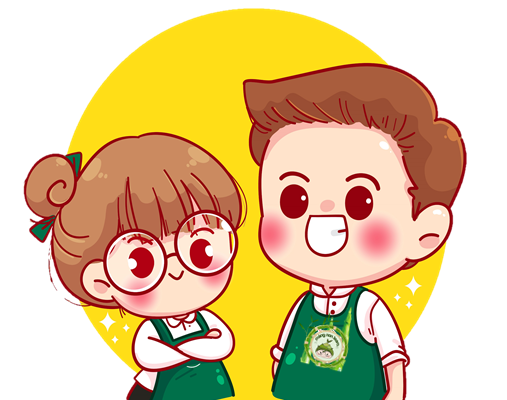 Măng Non
Thank you & Good bye
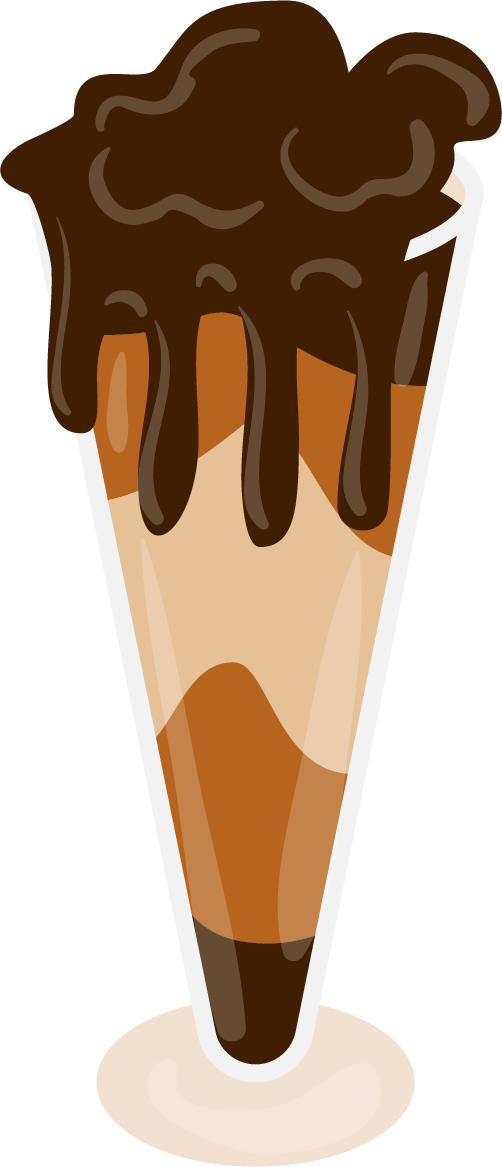 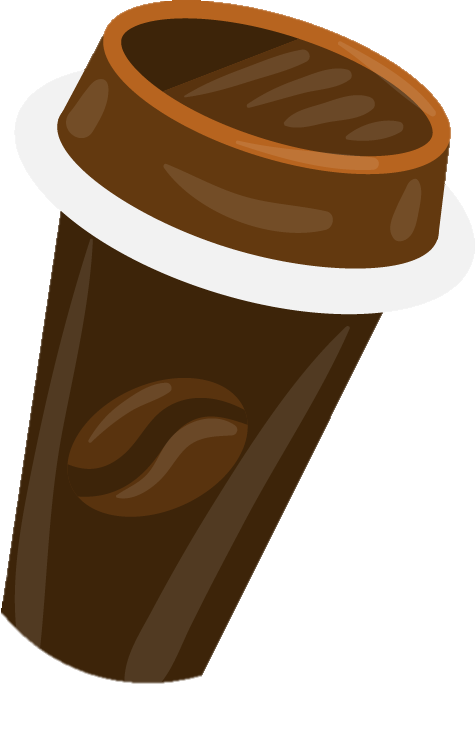 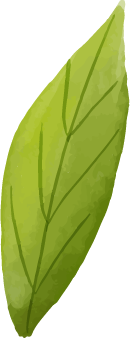 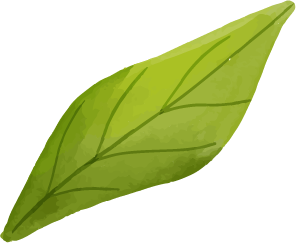 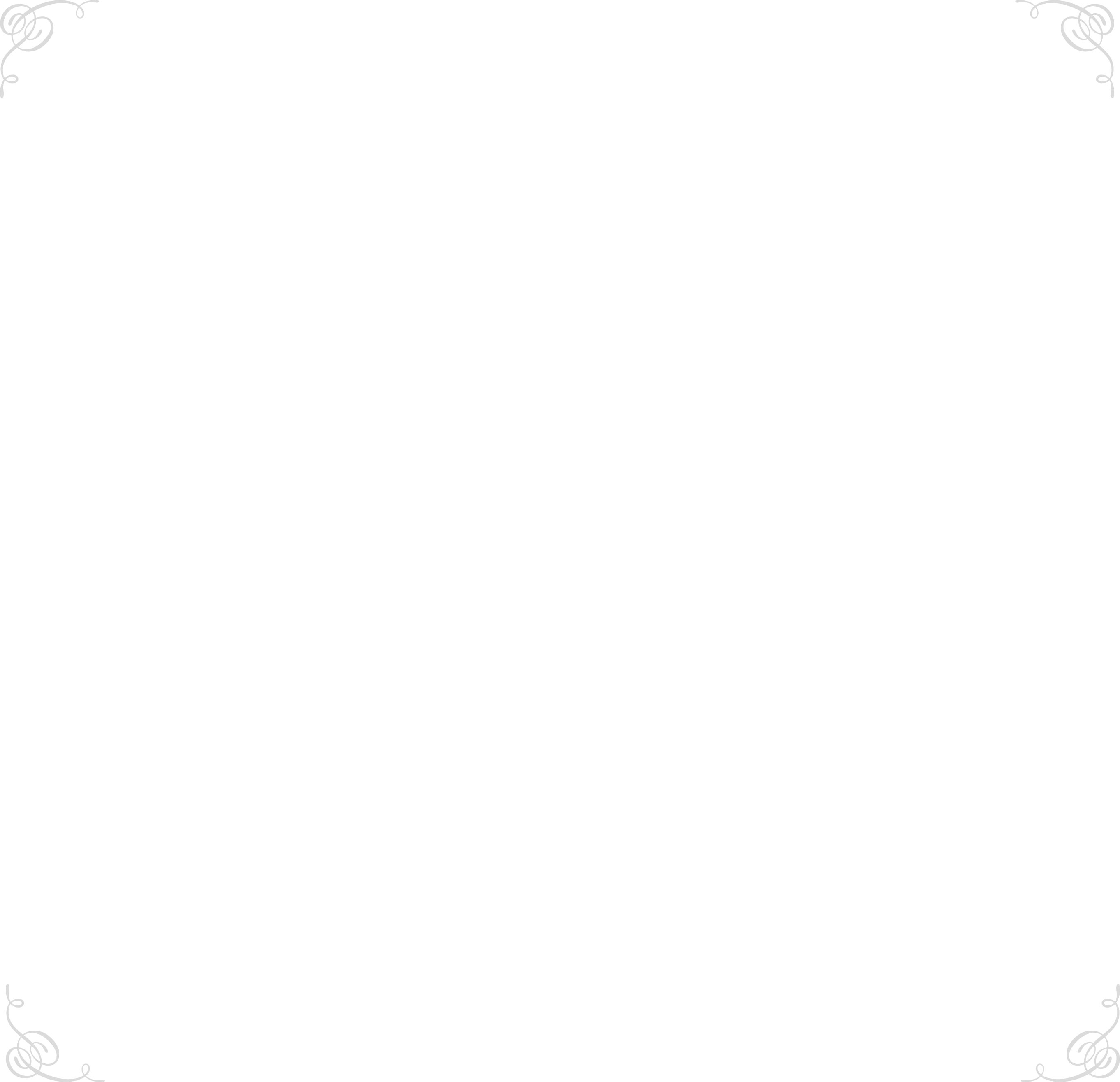 All you need to feel better is Măng Non